Доклад

Большое Правительство Владимира Путина и Политбюро 2.0

Сокращенная версия
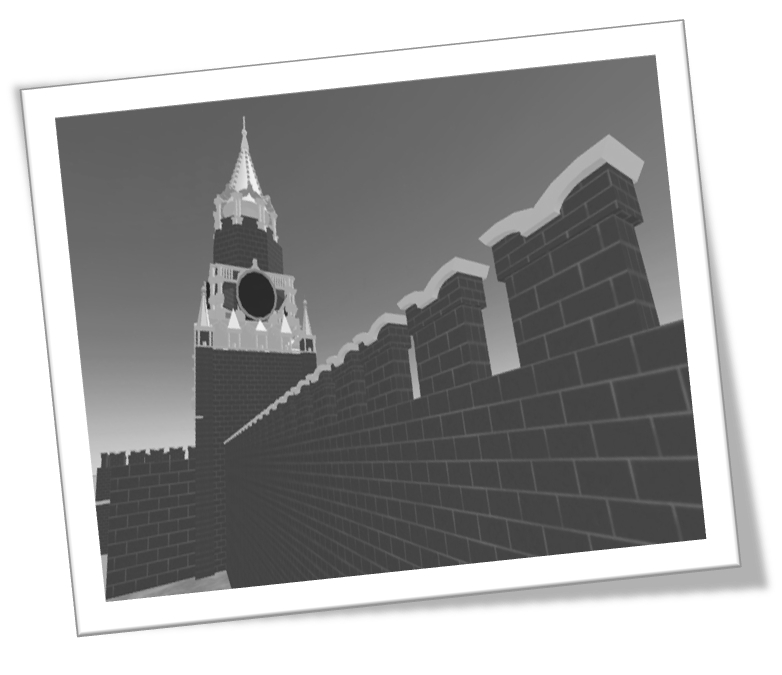 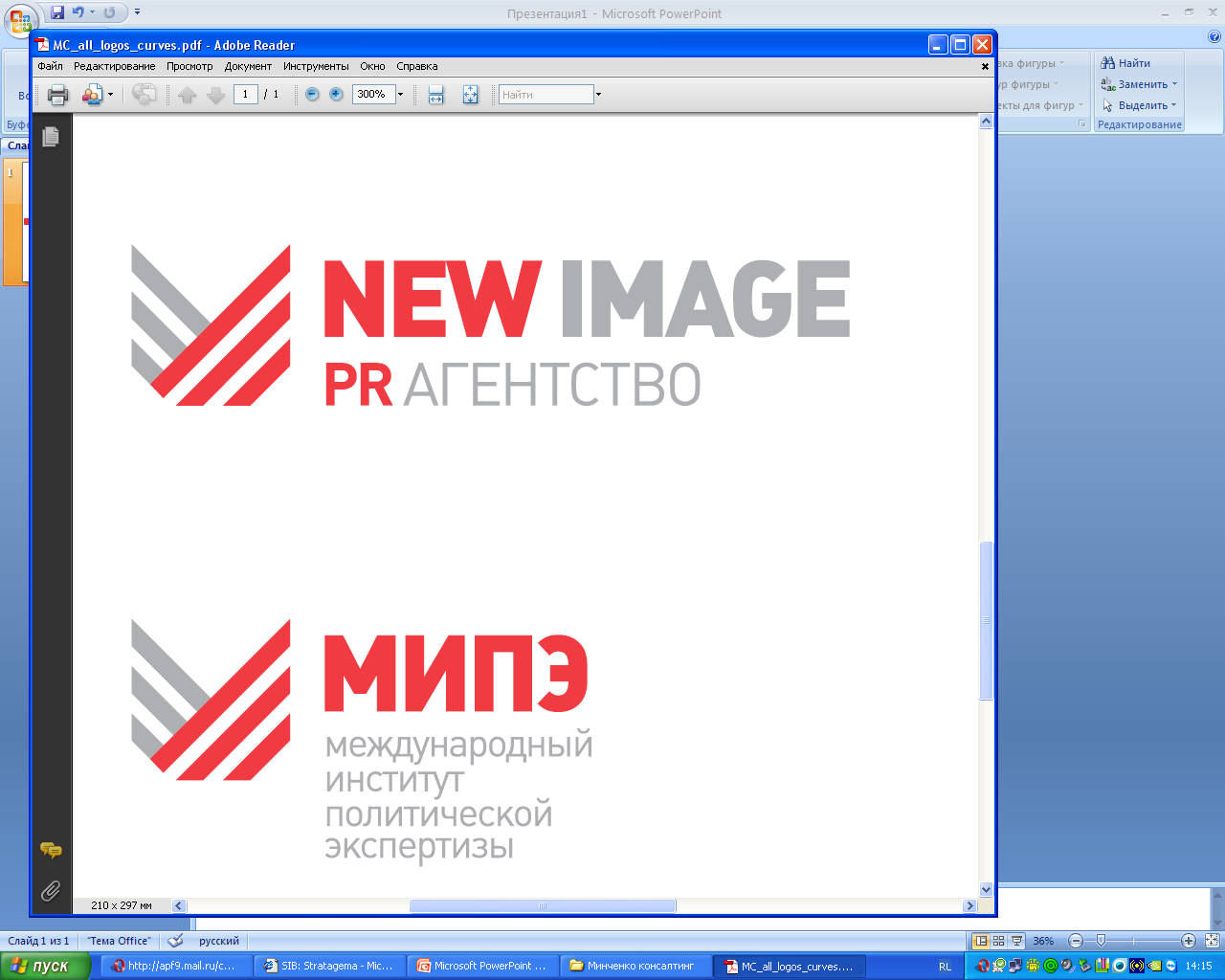 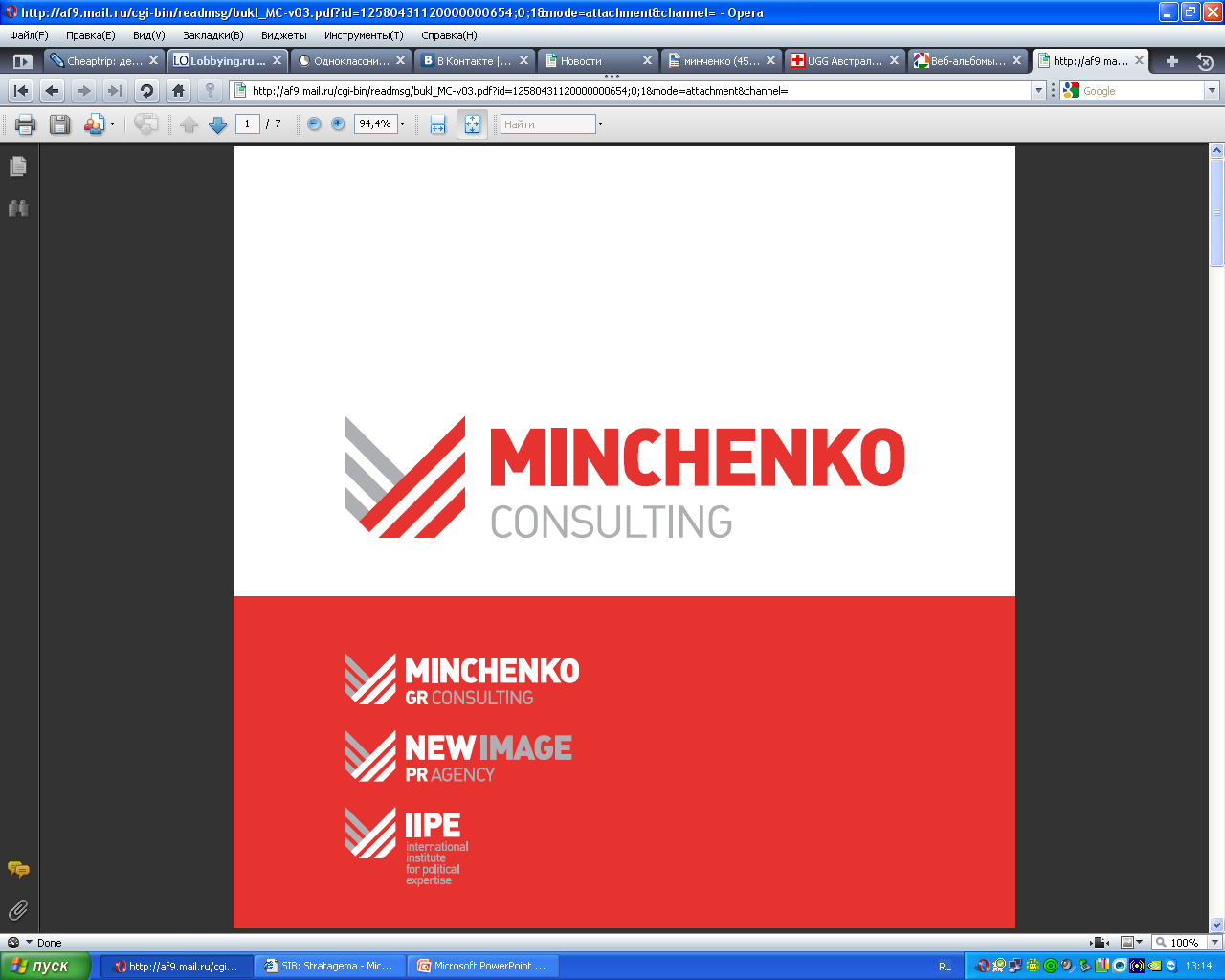 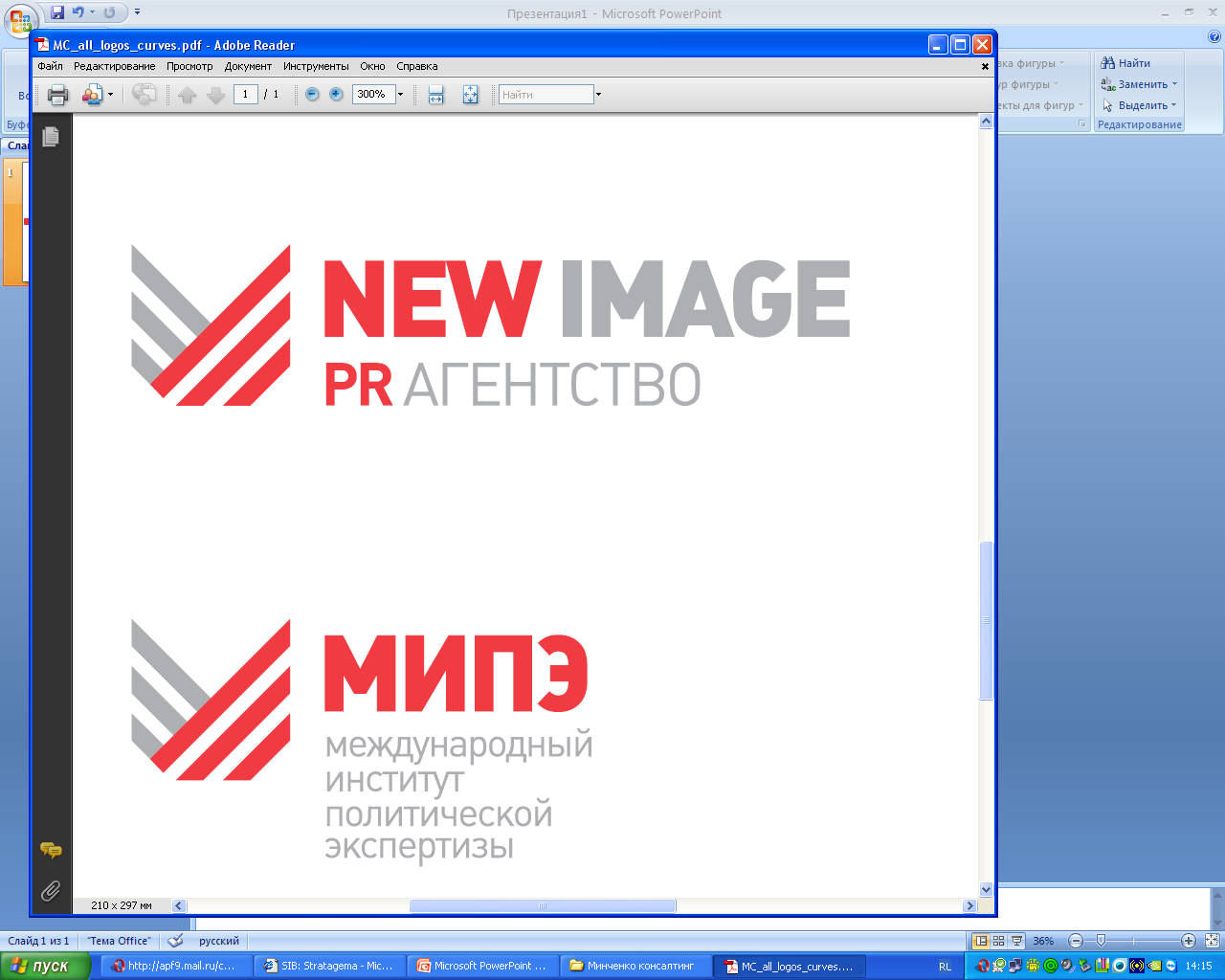 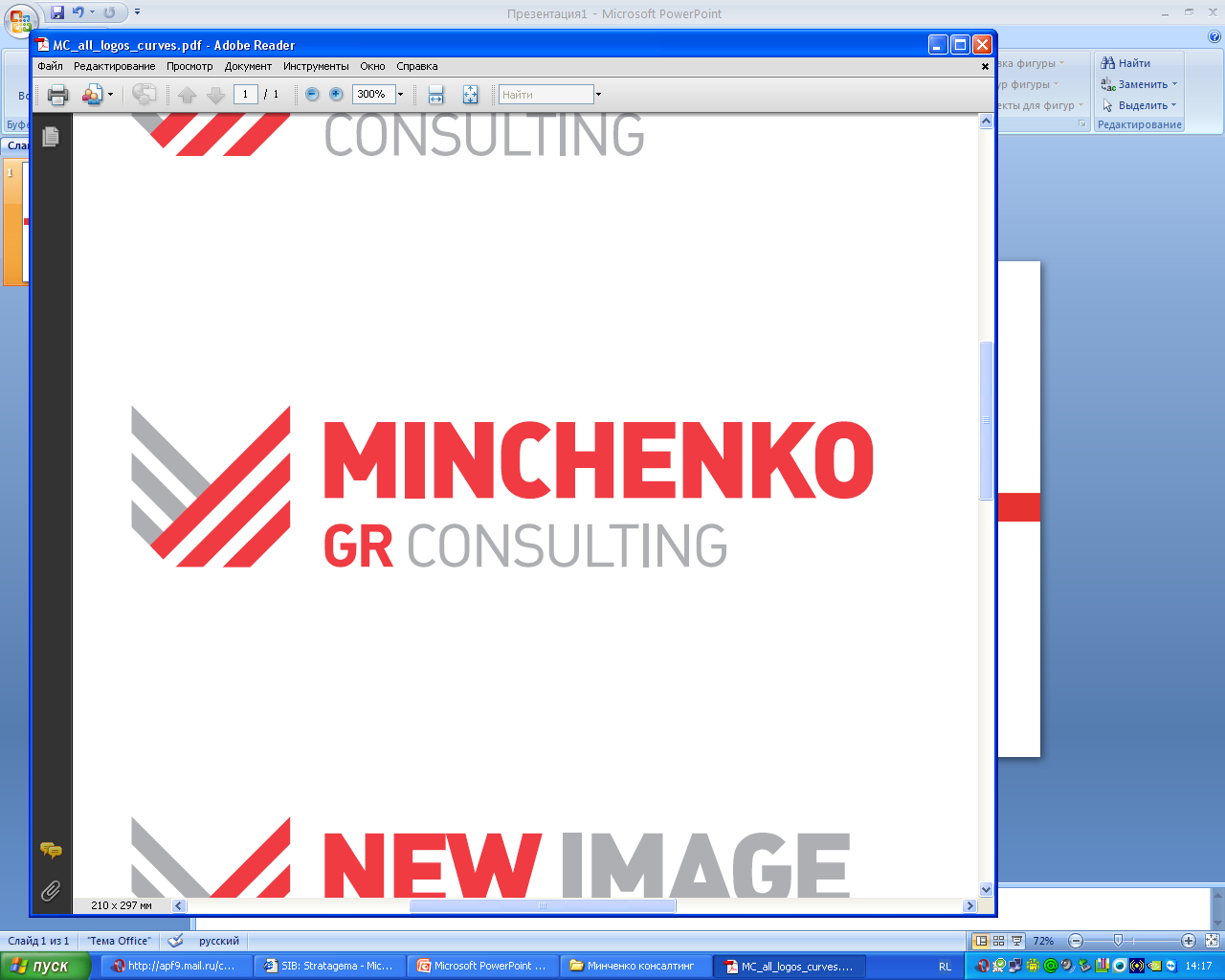 Динамика развития лоббистских технологий в России
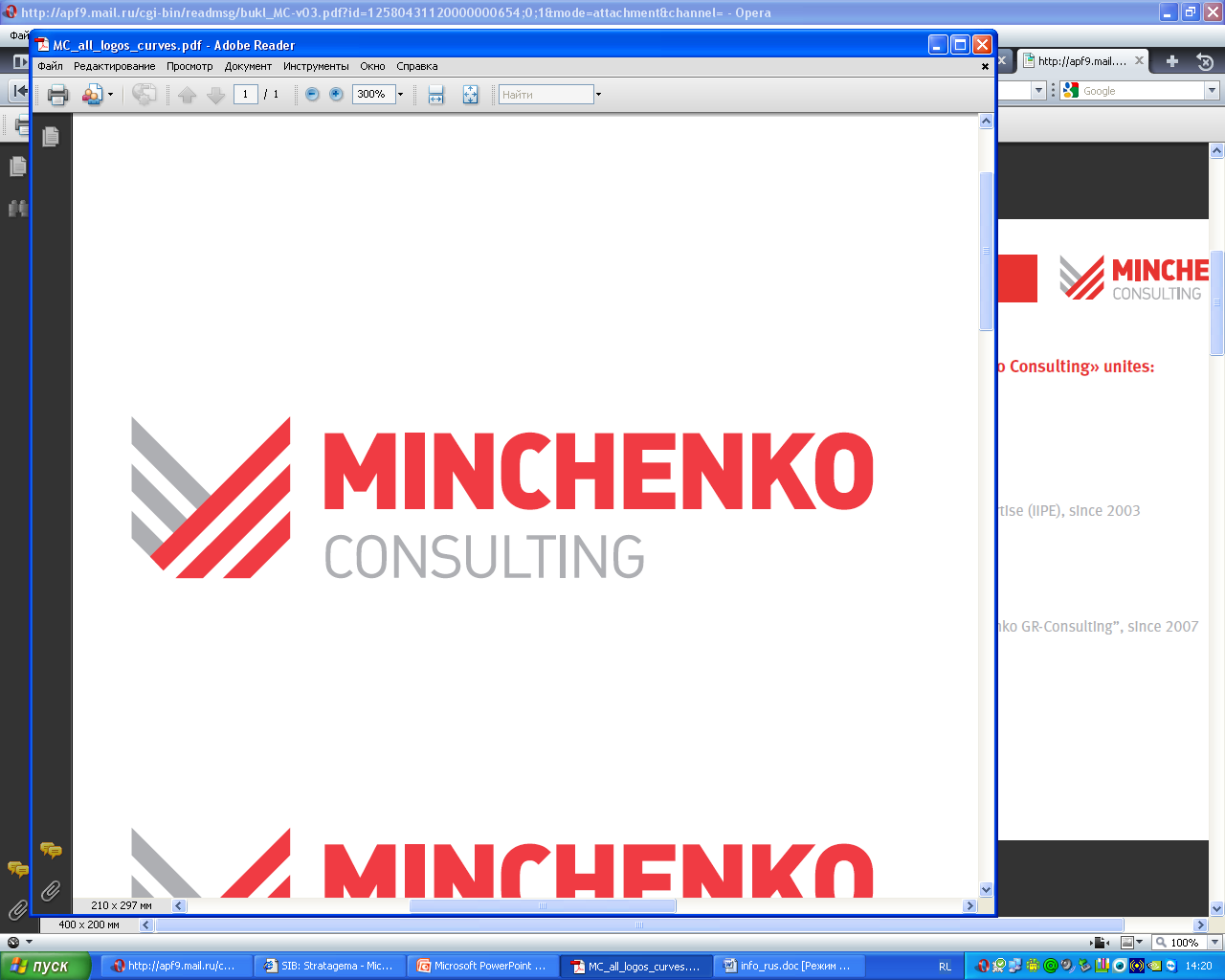 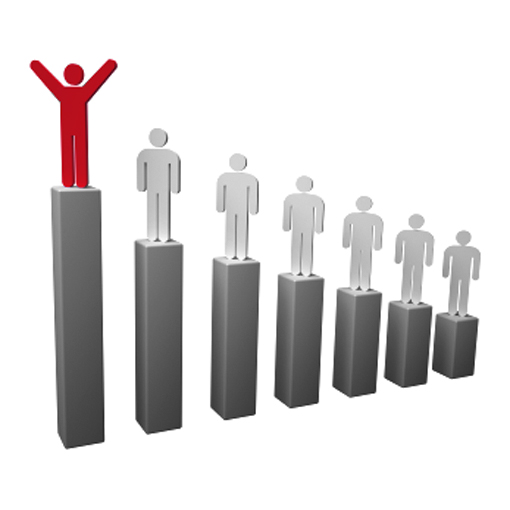 1990-е годы. Феодальный лоббизм

Кадровый лоббизм. Продвижение лояльных людей во власть. Олигархи могут персонально находиться внутри системы государственной власти
Политическая борьба между бизнес-группами уделяет особое внимание парламентским и губернаторским выборам
Торг между властью и бизнесом Действенный рычаг – СМИ, которые контролируются олигархами
Торг между федеральной и региональной властью
 Политконсультанты эффективнее лоббистов
Динамика развития лоббистских технологий в России
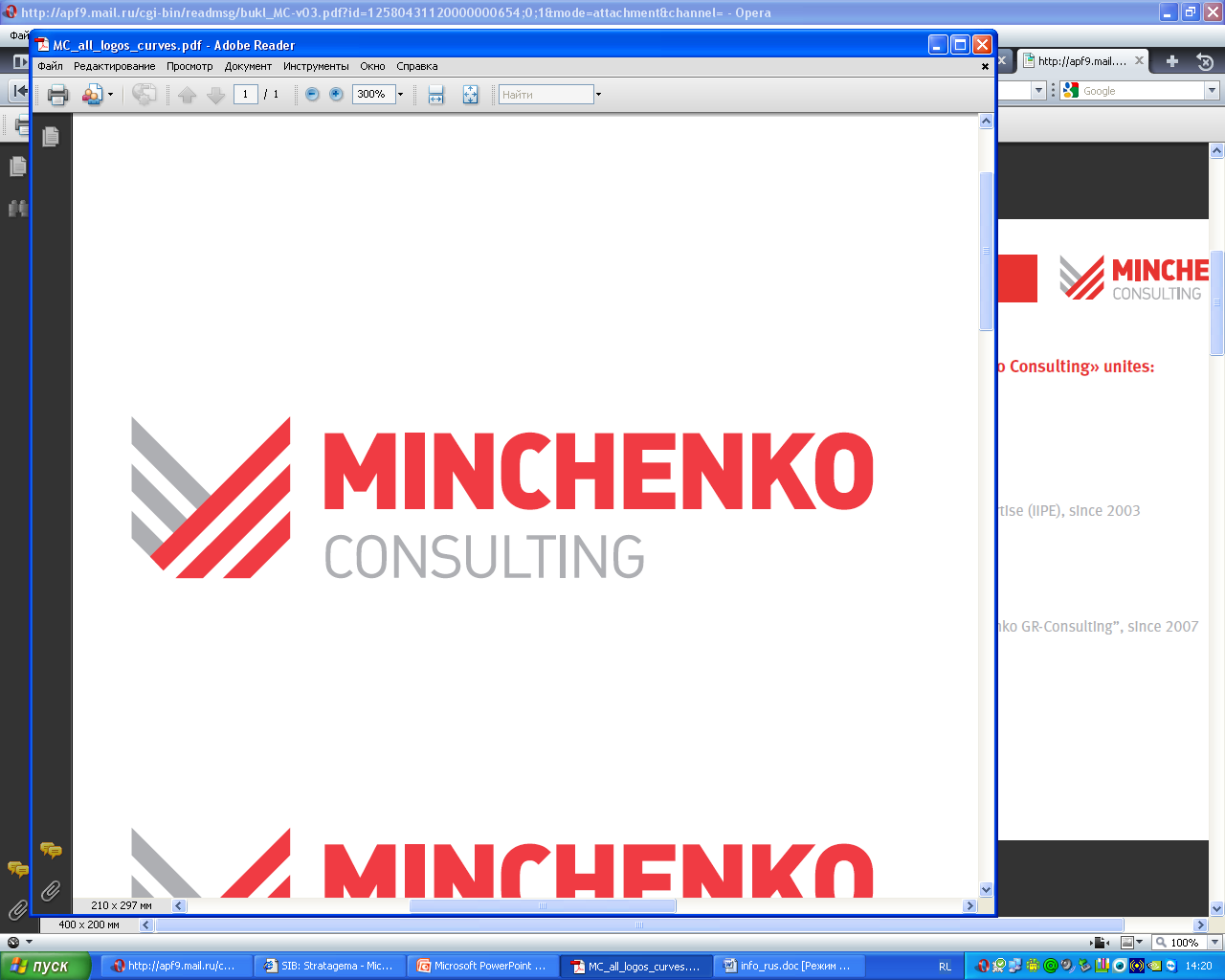 2000-е годы. Силовой лоббизм


Перераспределение ресурсов в пользу силовиков
Разрушение медийных империй, контролируемых олигархами
Ликвидация большей части региональных режимов, действовавших в логике феодальной вольницы. Конец эры губернаторов-политических тяжеловесов
Основные участники – государственные корпорации. Центр принятия решений — вариант советского Политбюро. Процесс —поддержание межкланового баланса. Основной упор сделан на создание корпораций-«национальных чемпионов»
Динамика развития лоббистских технологий в России
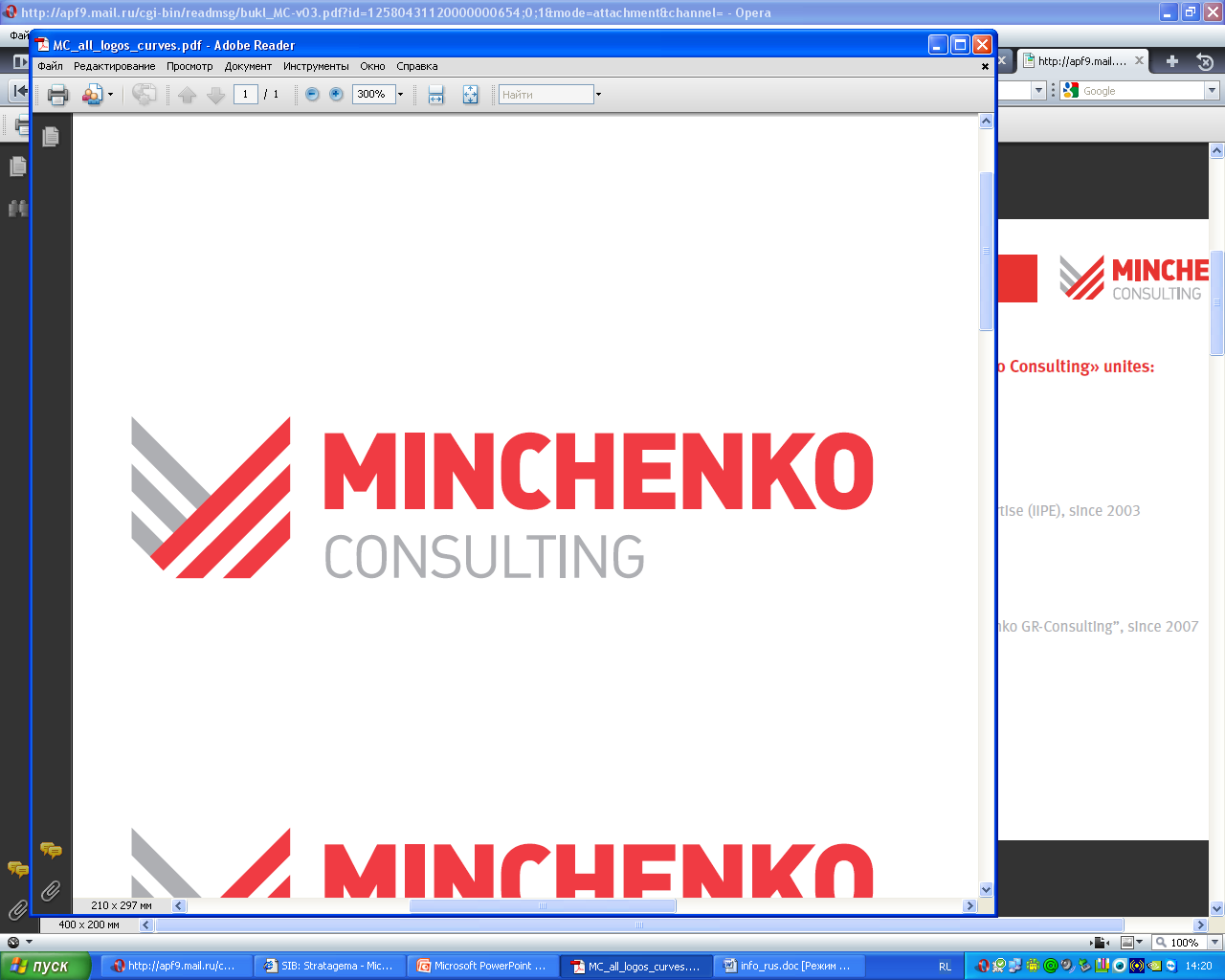 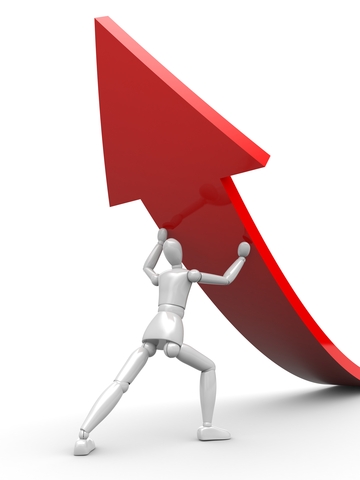 2010-е годы. Династический этап

Основной игрок – номенклатурные кланы
Задача - перераспределение собственности и консолидированных государством активов в пользу новых собственников
Стремление правящей элиты создать потомственную аристократию, которая могла бы передавать обретенную собственность по наследству 
Борьба за легализацию новых капиталов на Западе
Рост эффективности массовых и медийных кампаний
Новое Политбюро
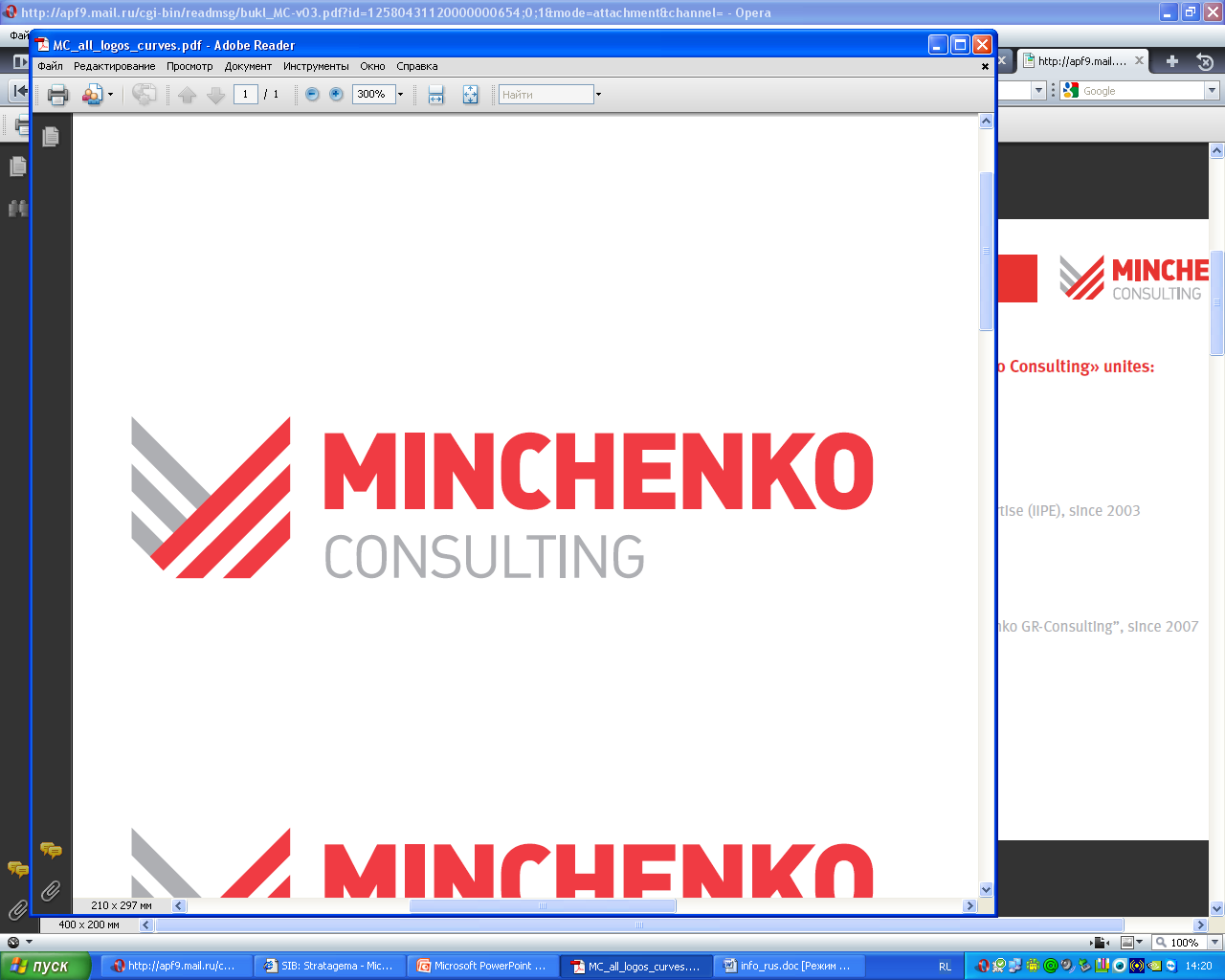 Правящая элита России может быть описана в модели  советского коллективного властного органа Политбюро ЦК КПСС

Специфика Политбюро 2.0

Никогда не собирается на общие совещания
Формальный статус не всегда соотносится с реальным влиянием на процесс принятия решений
Несколько кругов: «силовой», «политический», «технический» и «предпринимательский», - соперничают за влияние на Политбюро 2.0 и «выдвигают» своих кандидатов на вхождение в него
Вместе с административными кланами они образуют аналог ЦК КПСС
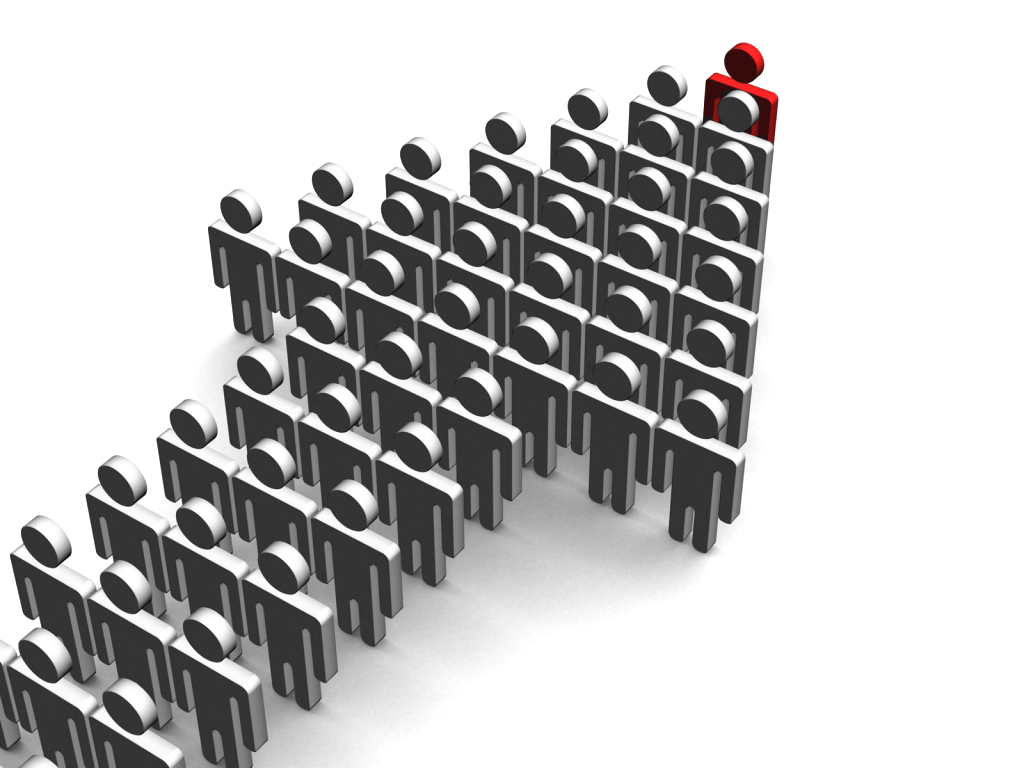 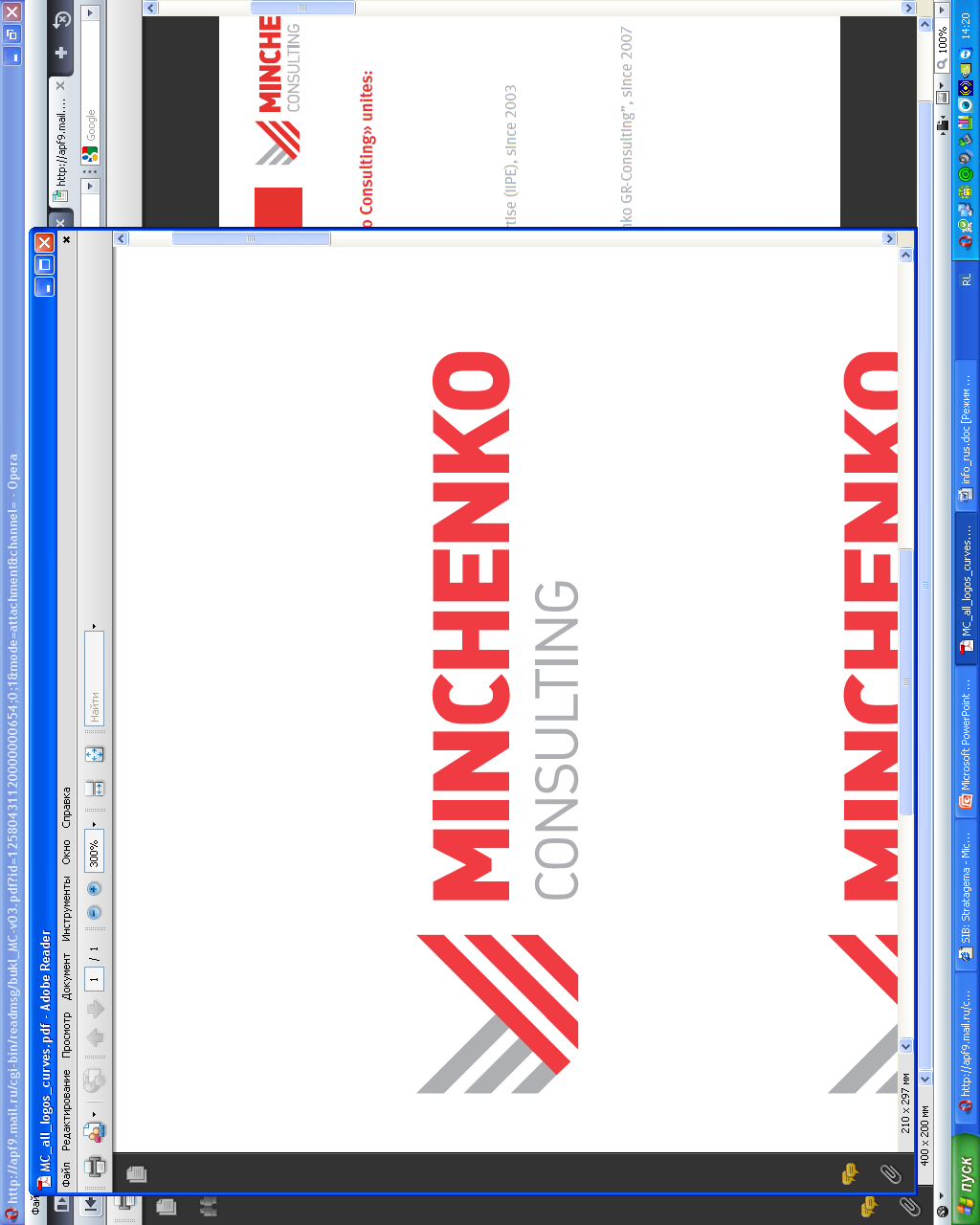 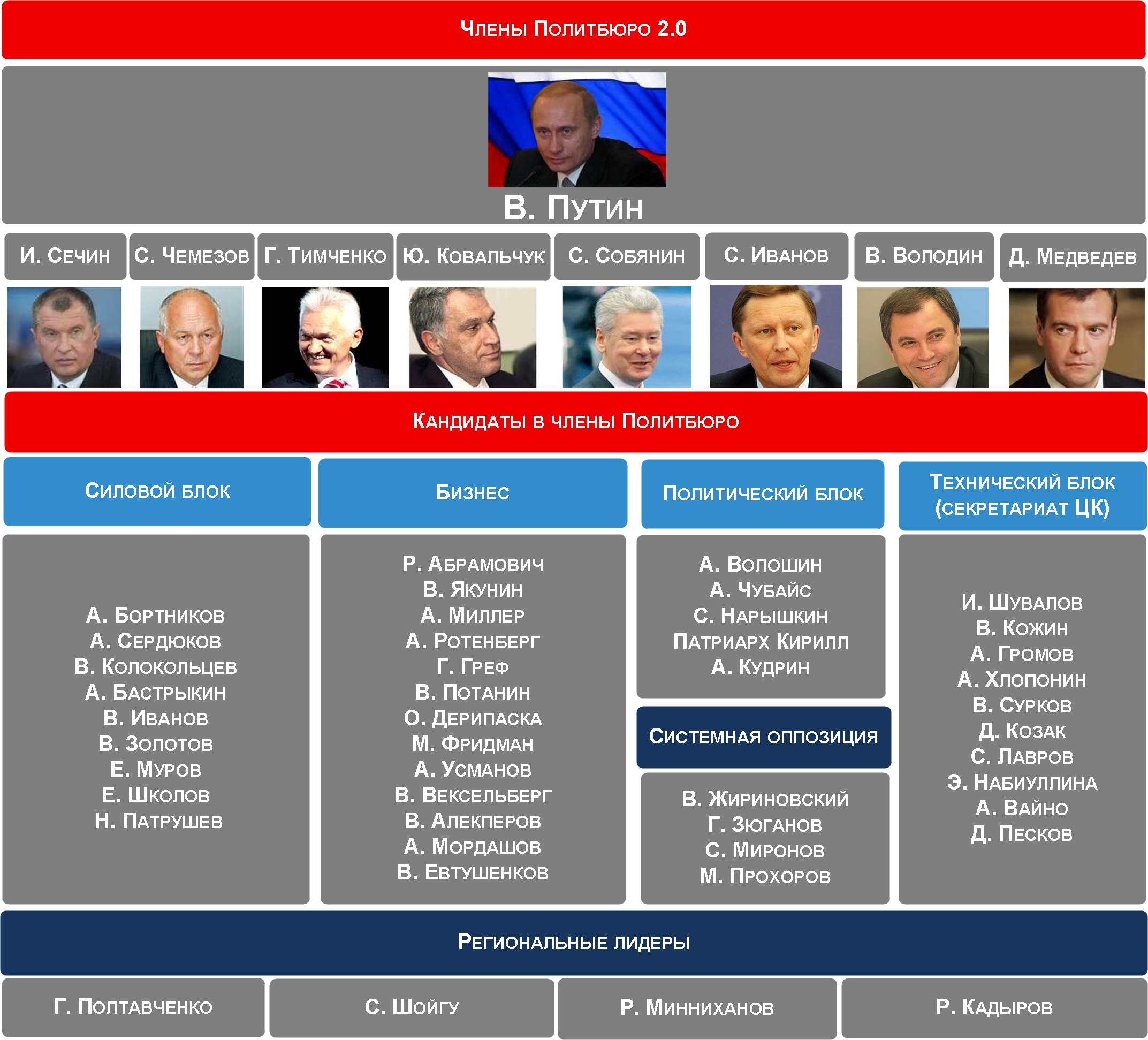 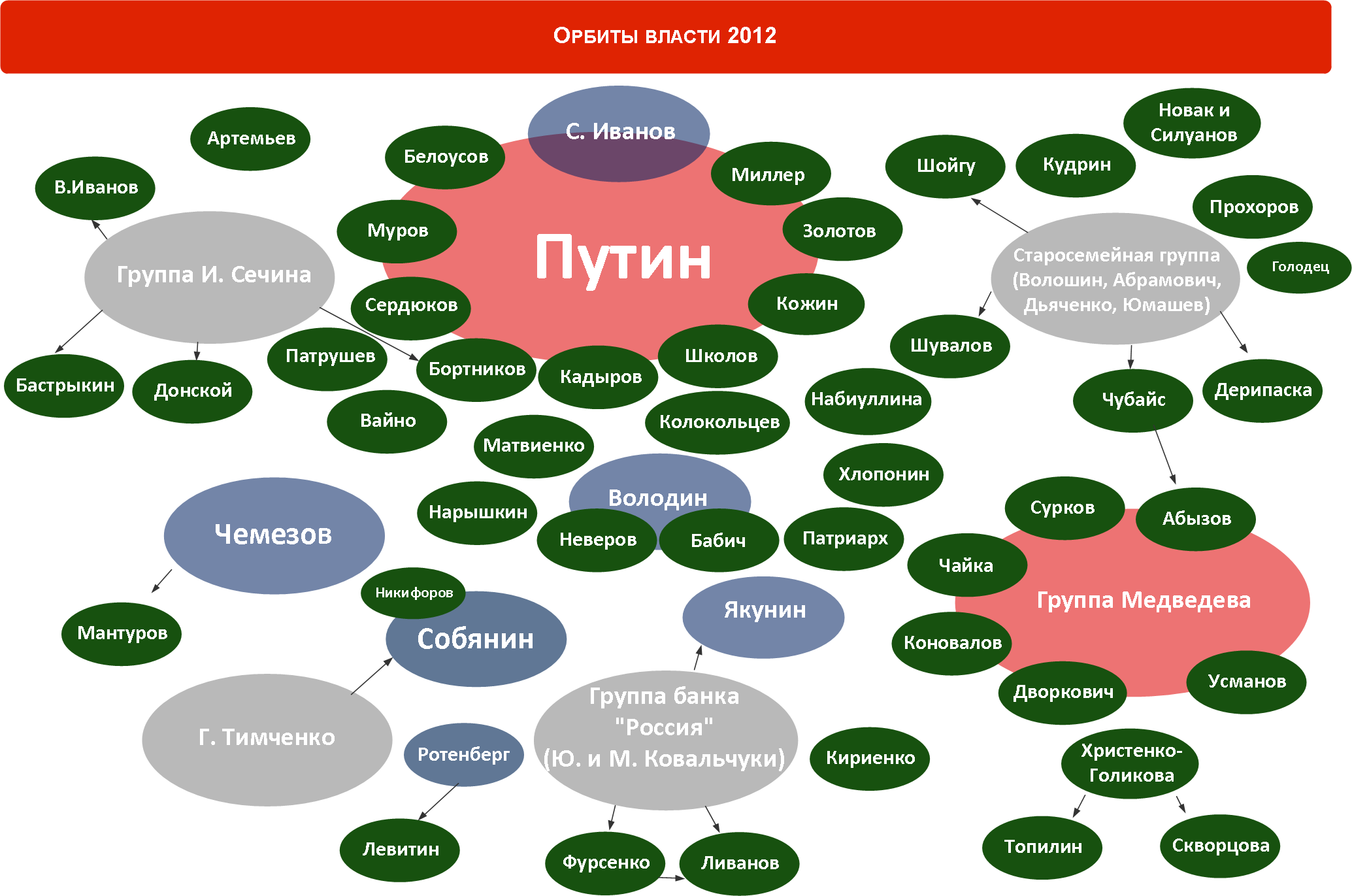 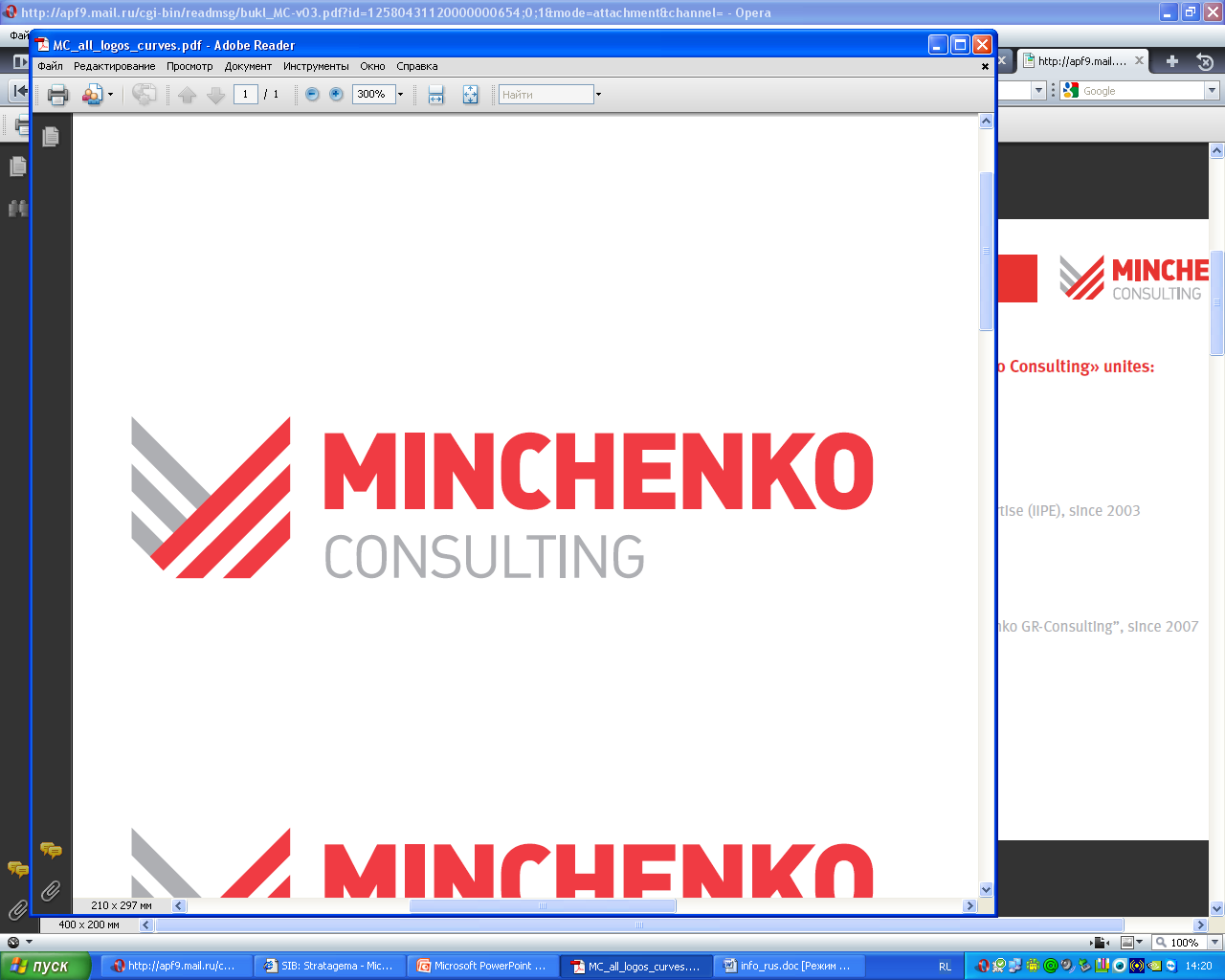 Команда премьер-министра Медведева
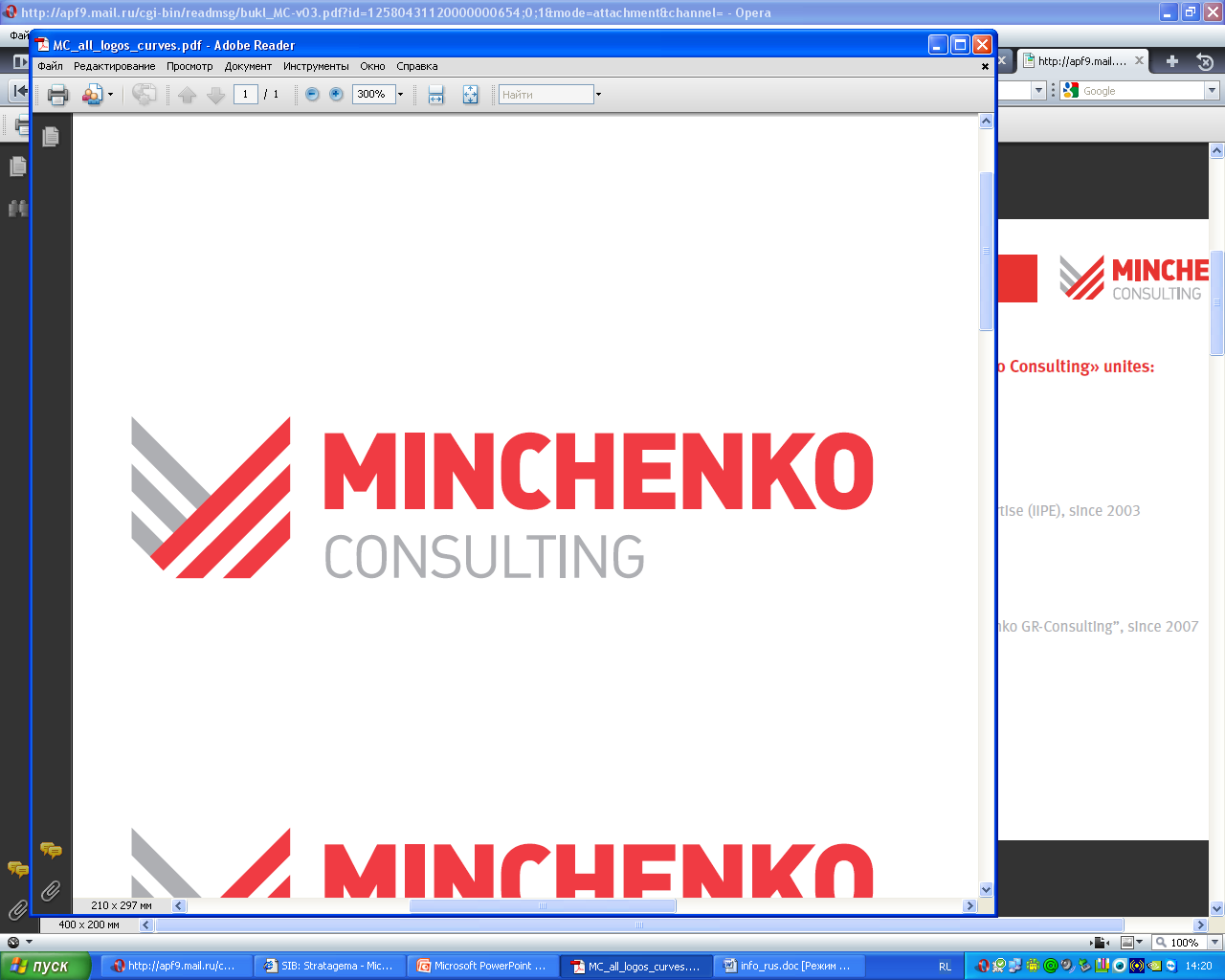 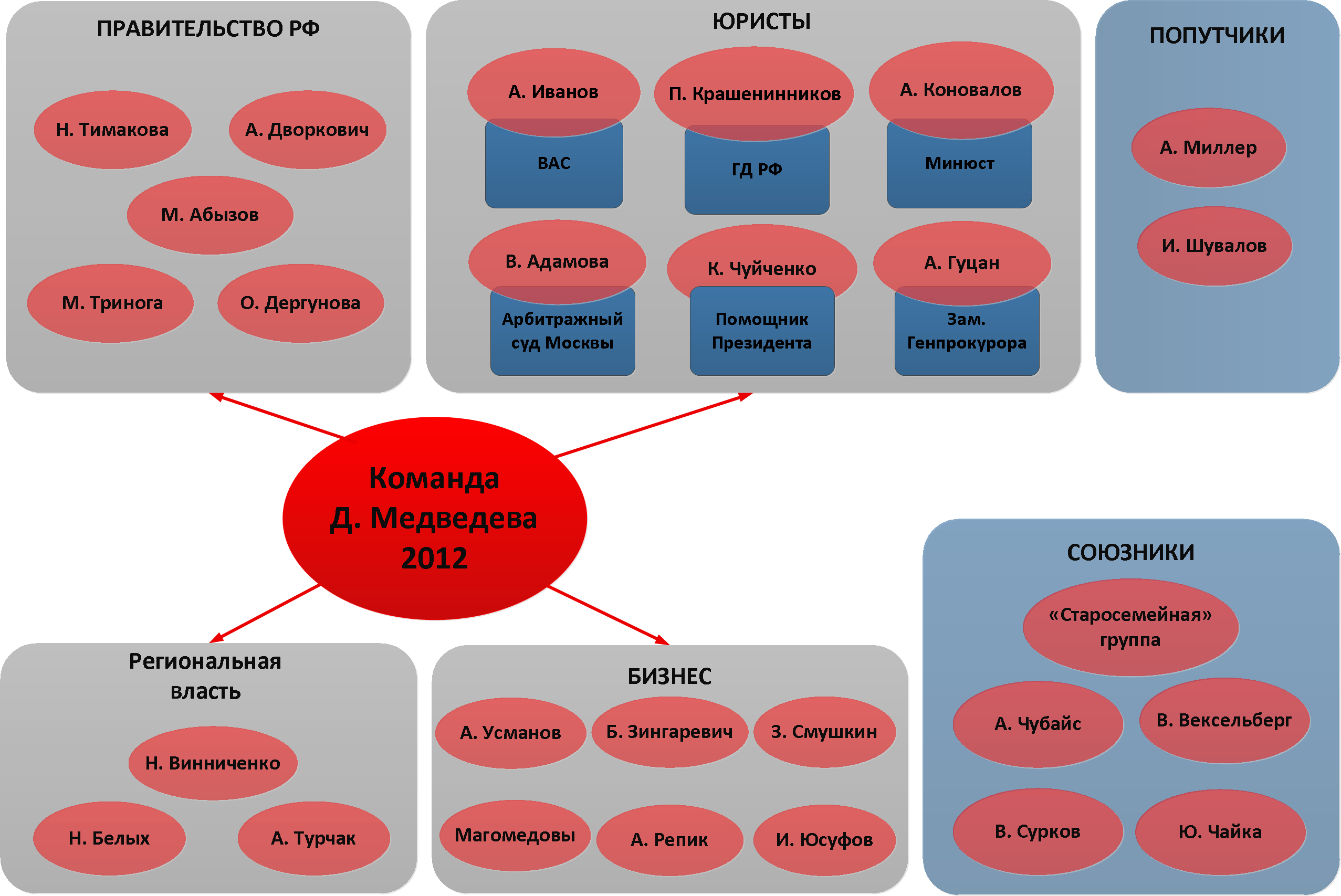 Семейно-либеральные круги власти
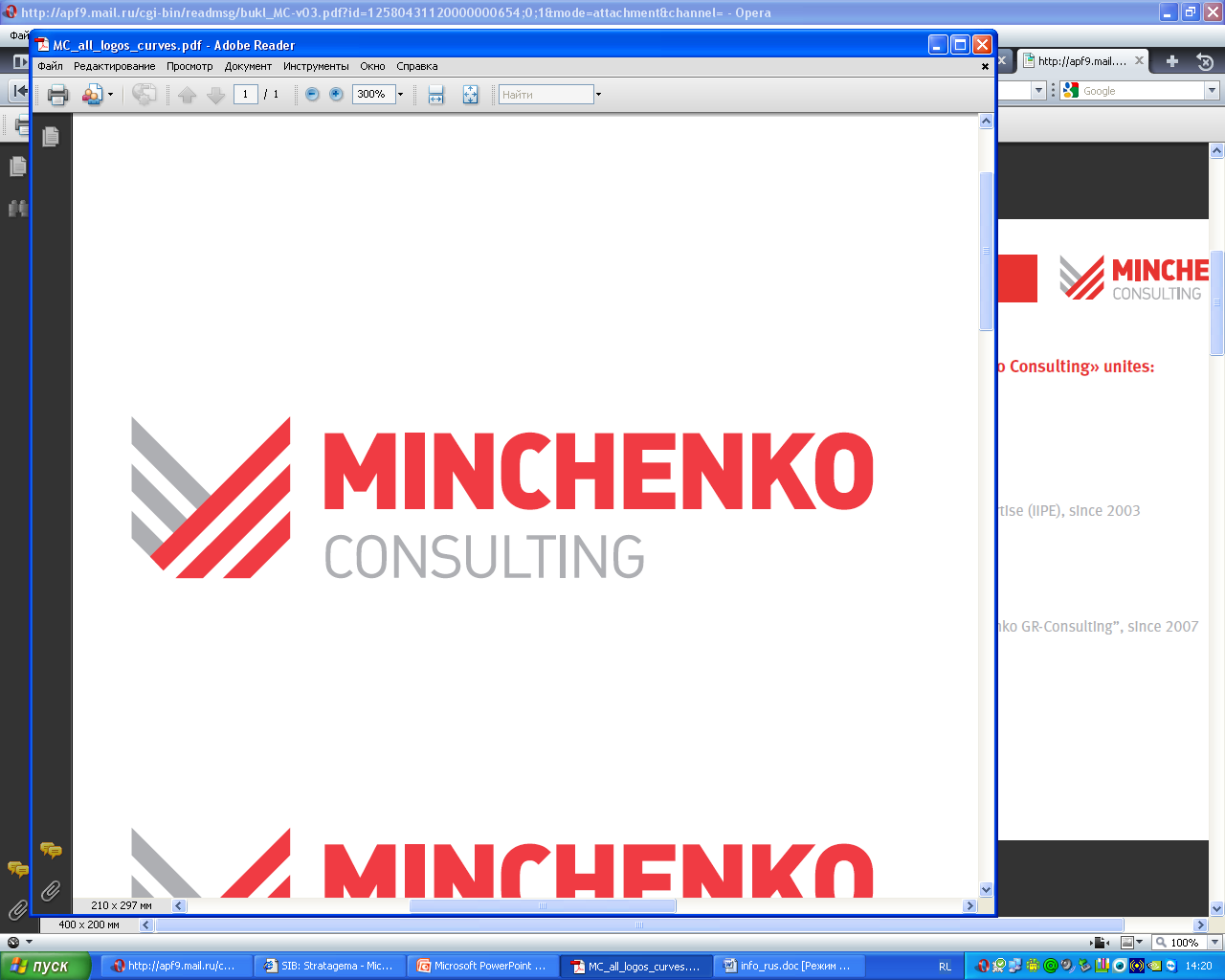 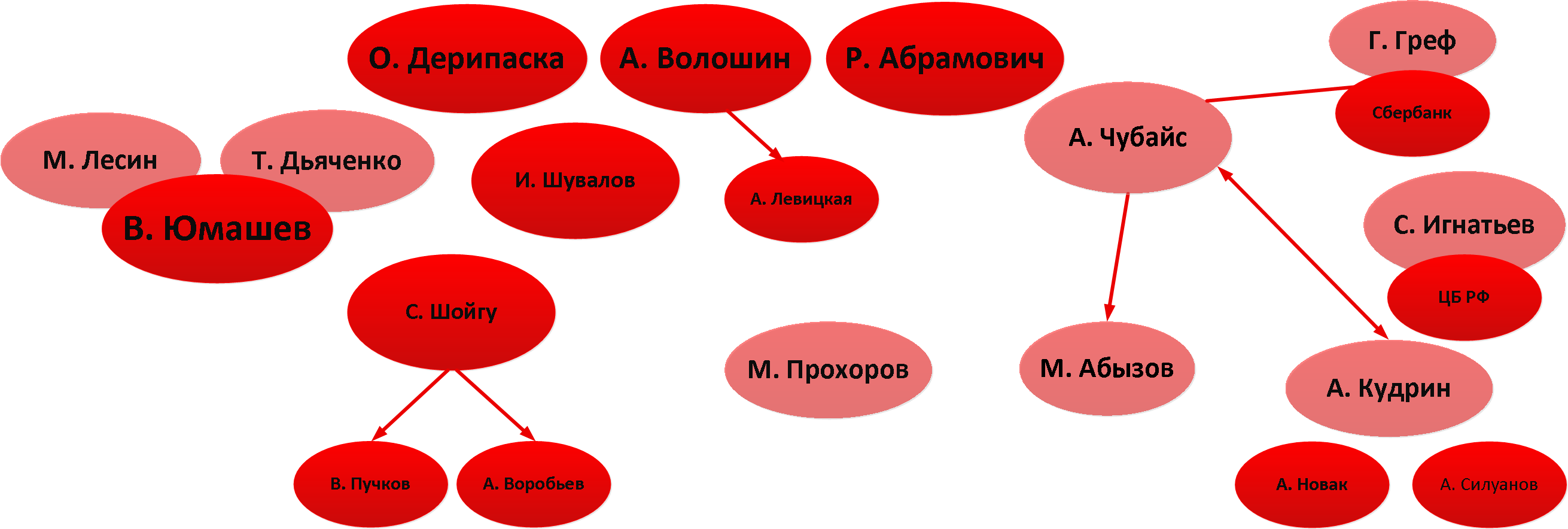 Группа банка «Россия» 
(Ю. и М. Ковальчуки)
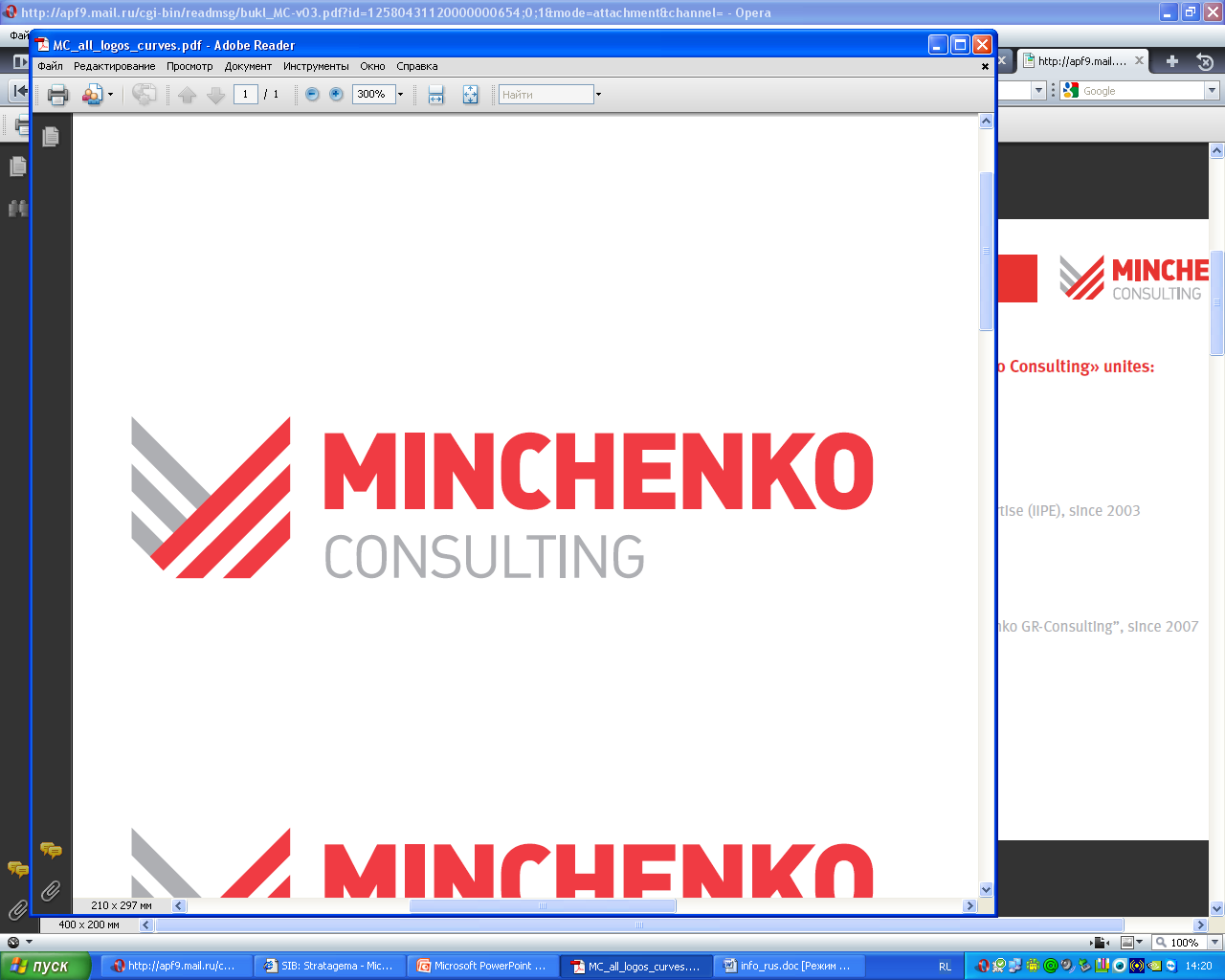 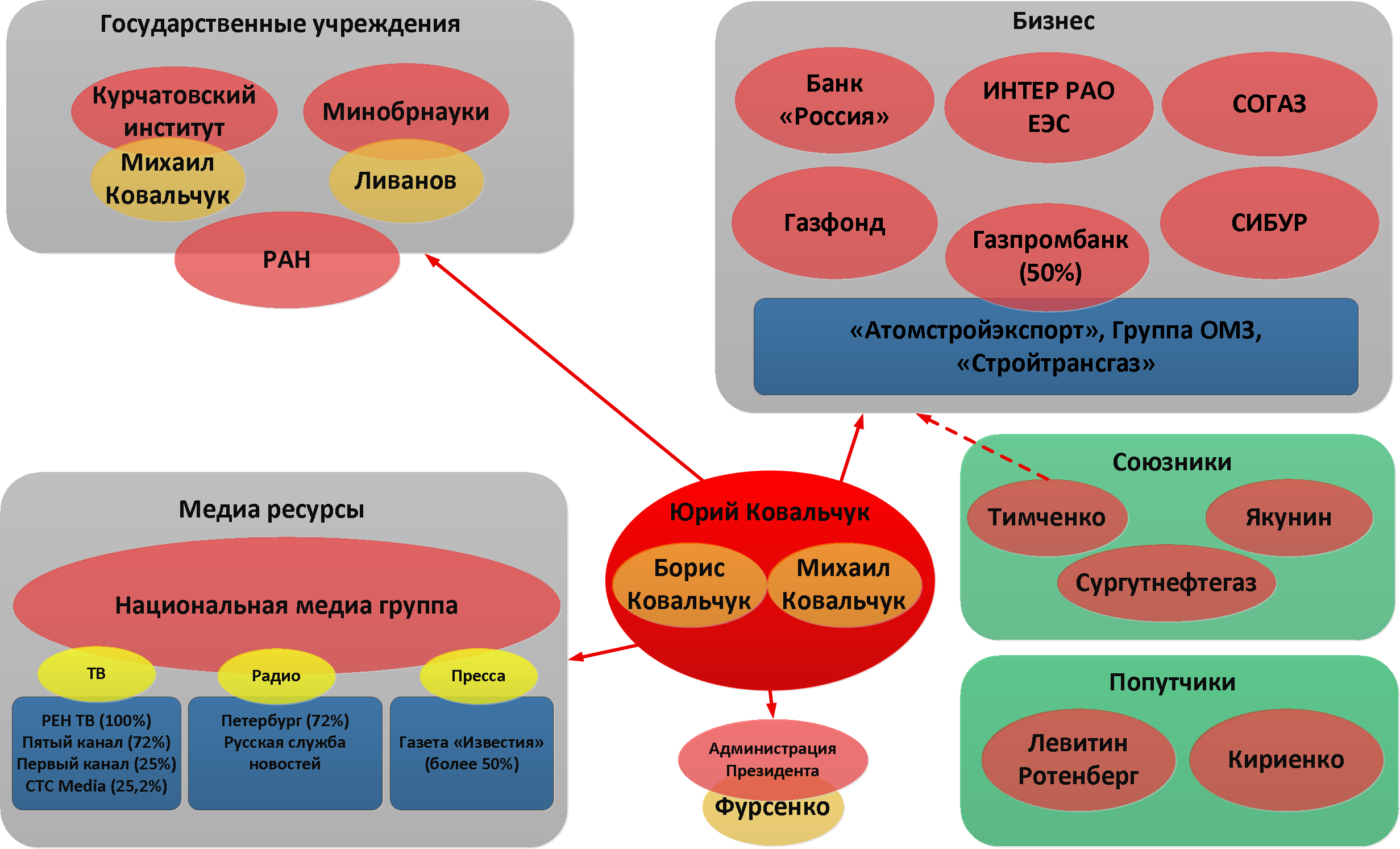 Орбиты влияния И. Сечина
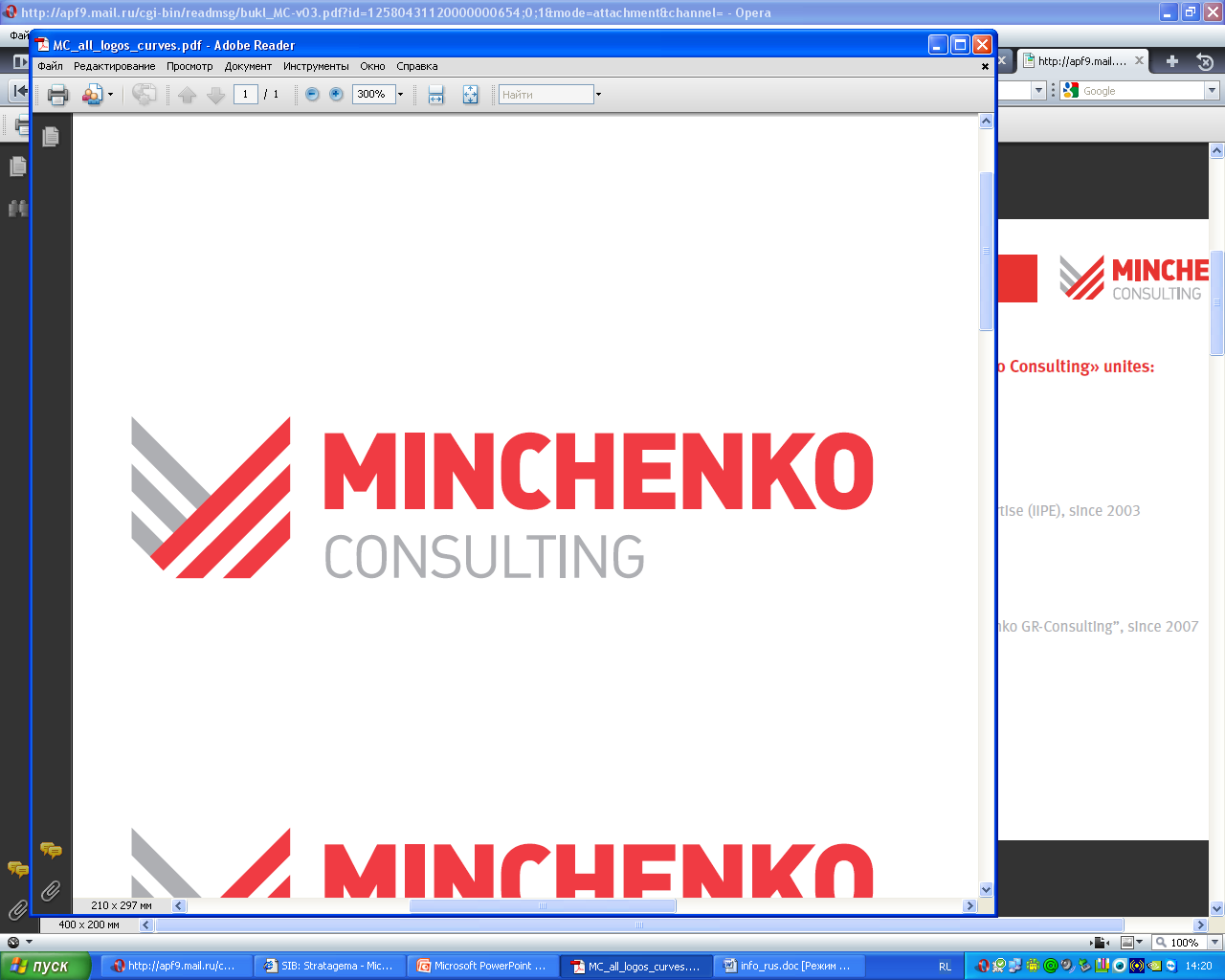 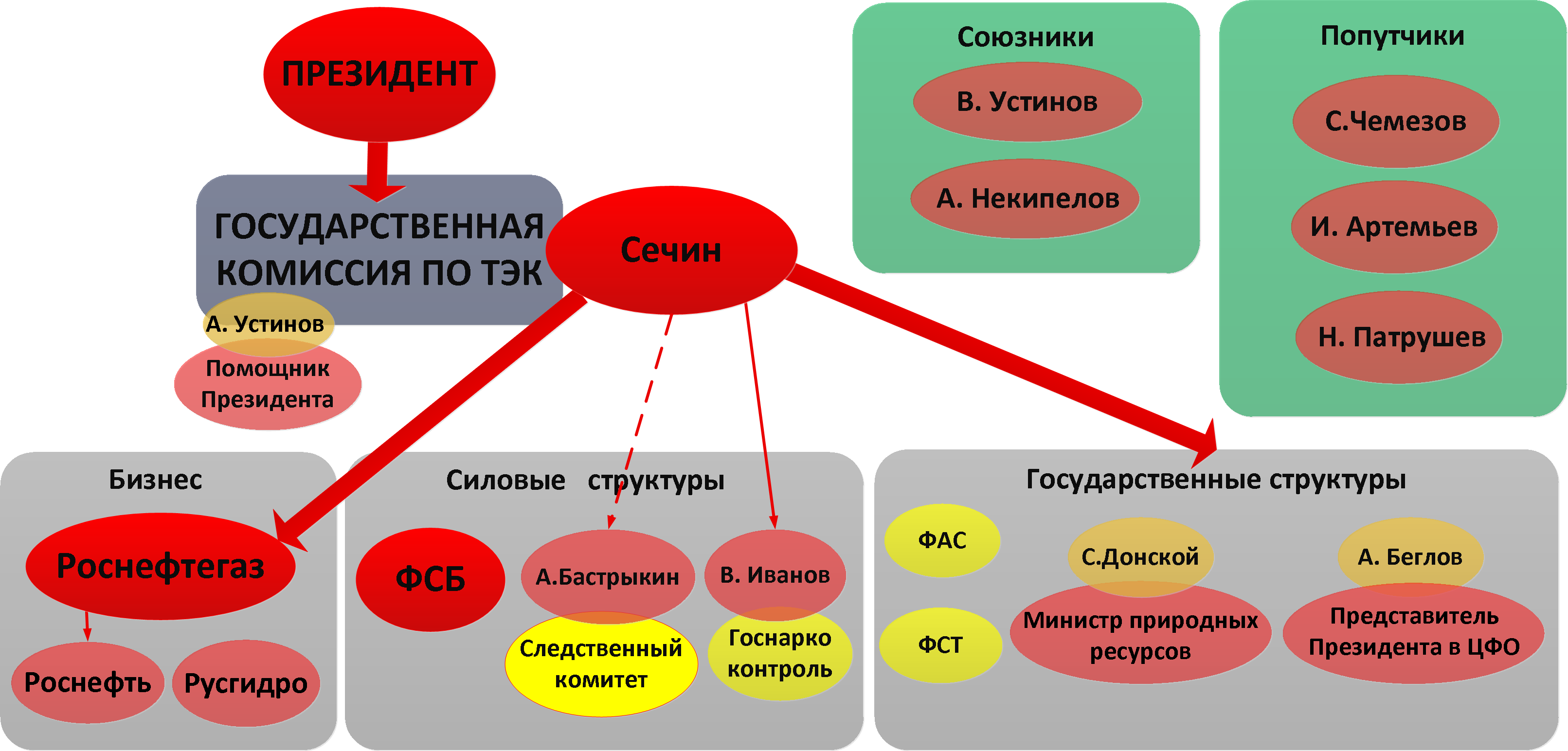 Новое правительство.
Расклад сил
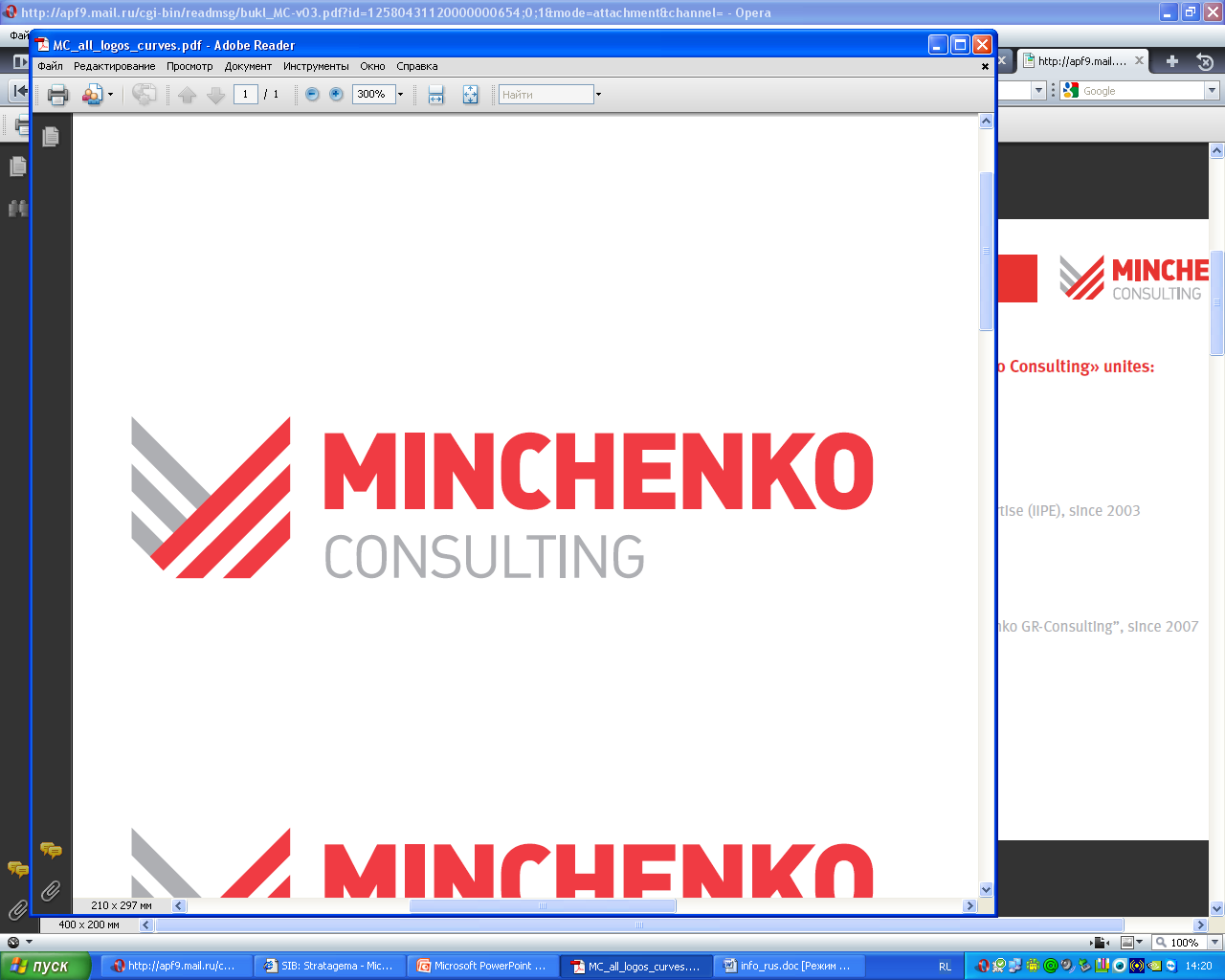 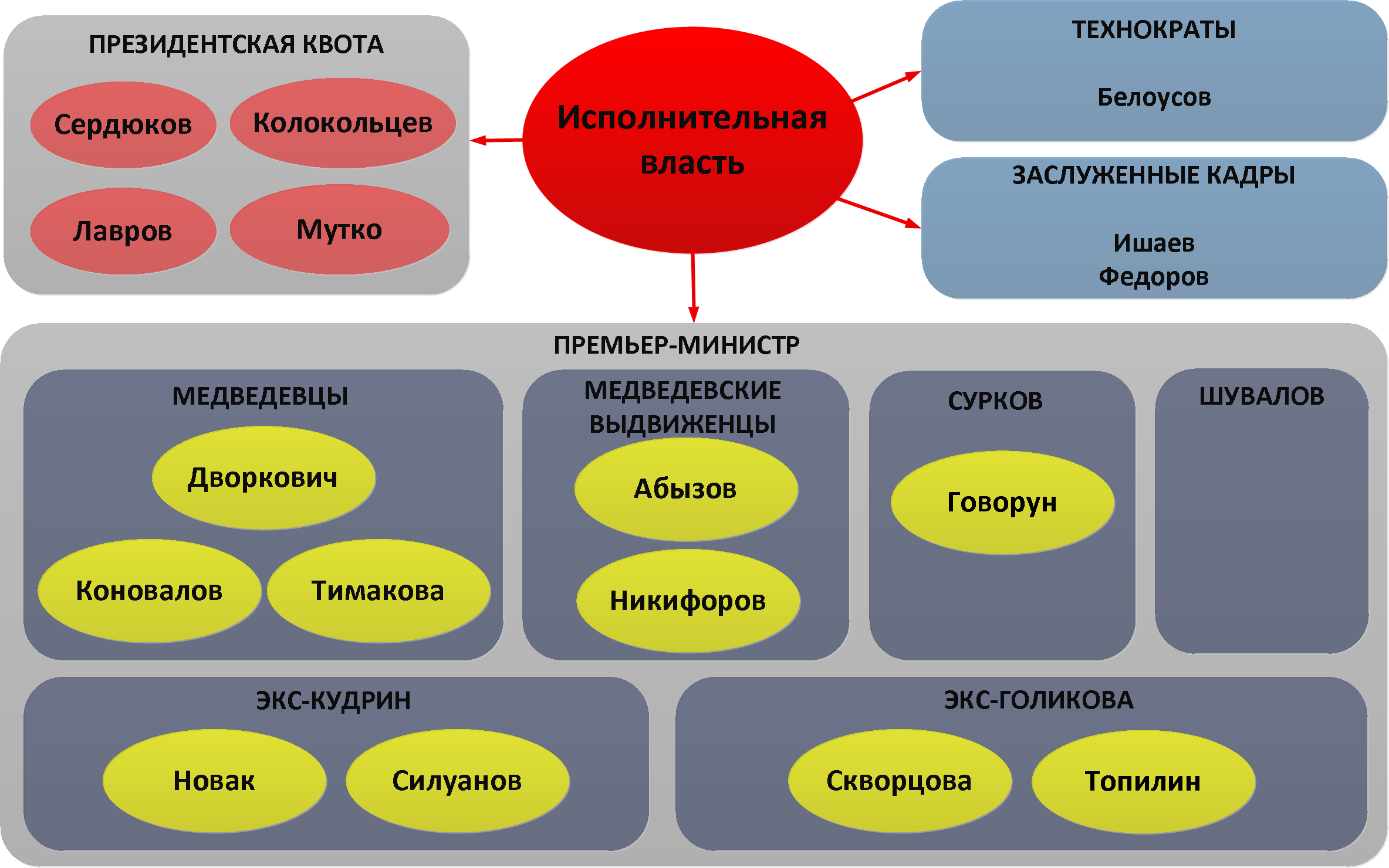 Новое правительство.
 Силовой блок
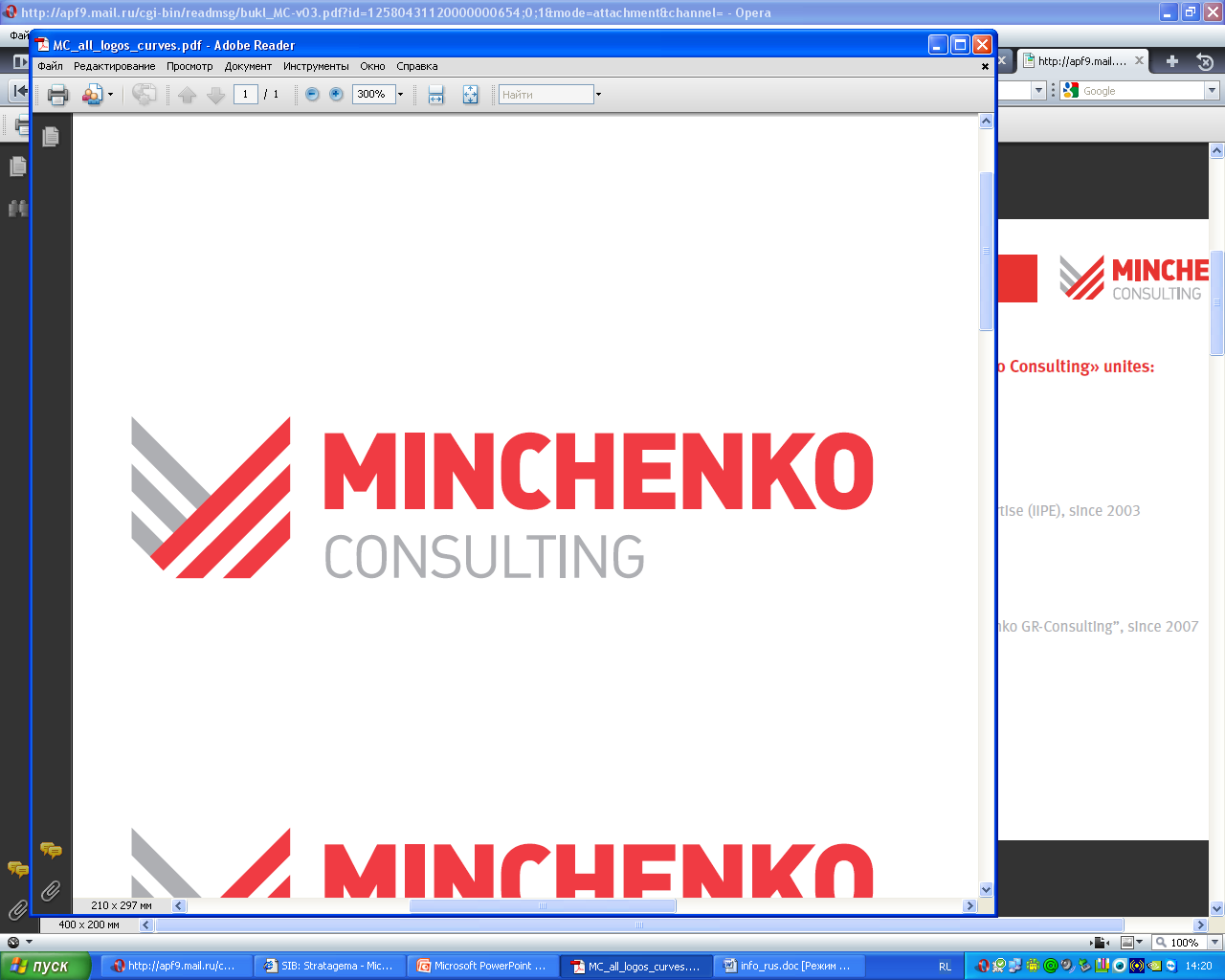 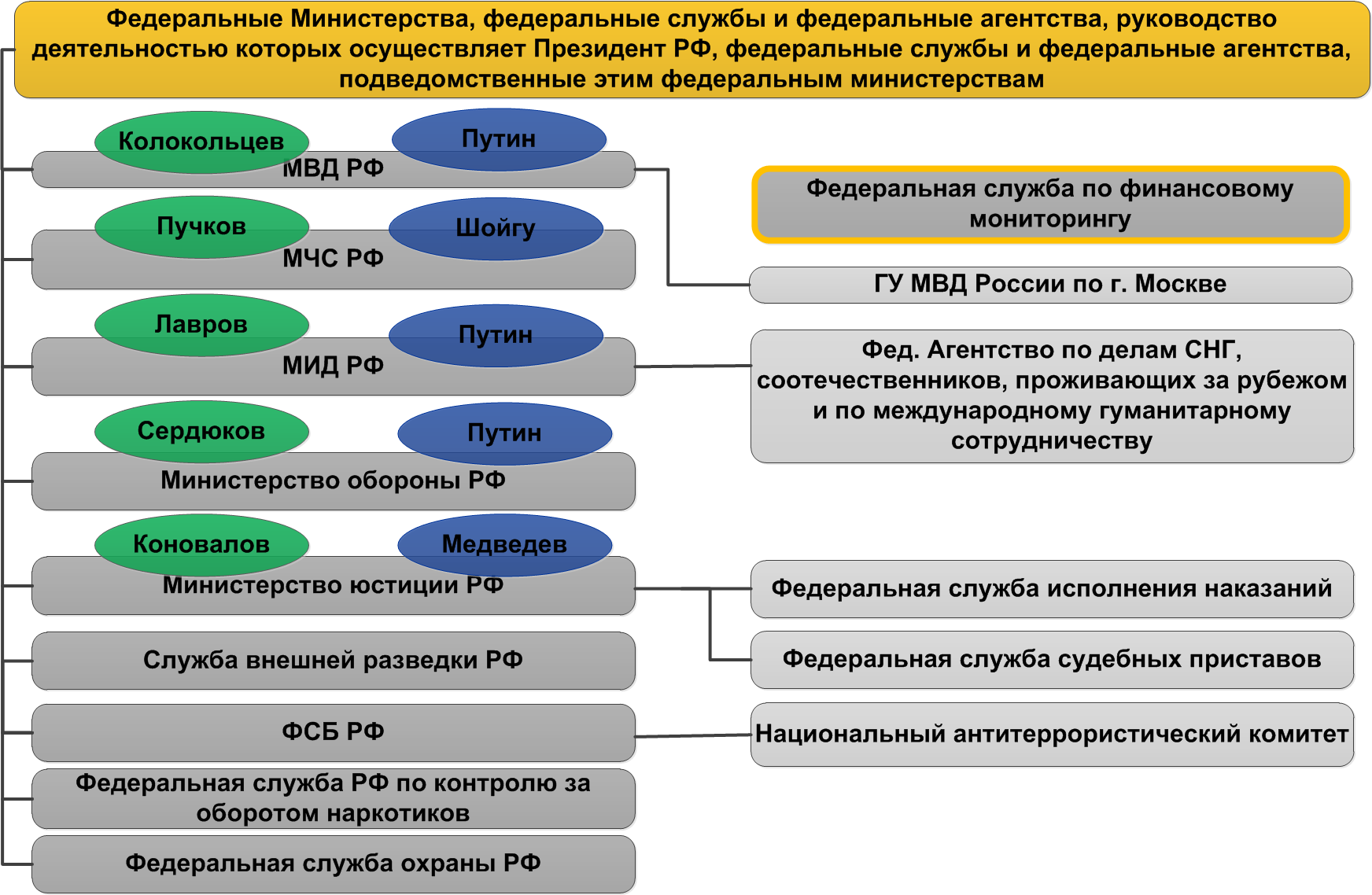 НОВОЕ ПРАВИТЕЛЬСТВО. ЭКОНОМИЧЕСКИЙ БЛОК
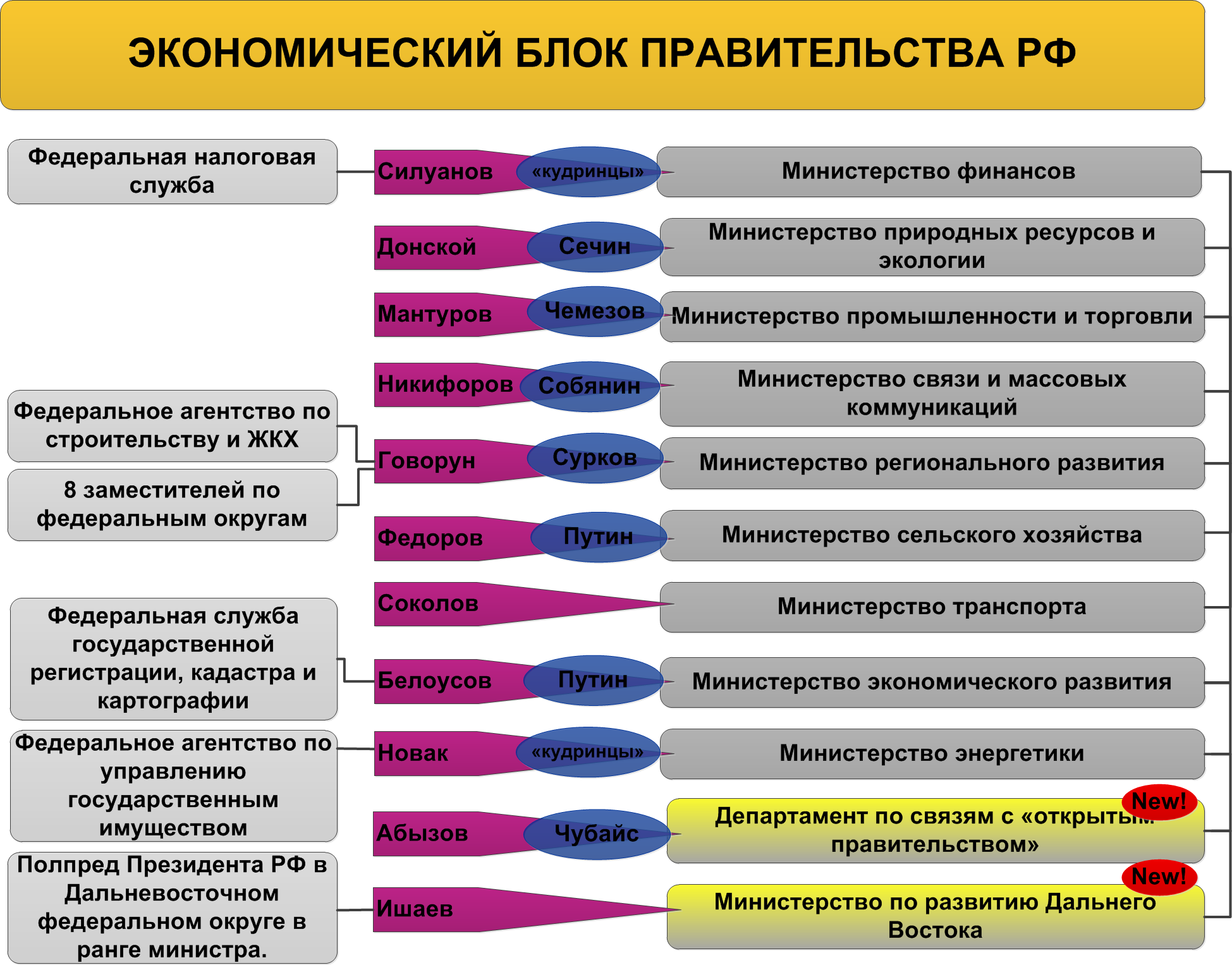 Новое правительство. 
Социальный блок
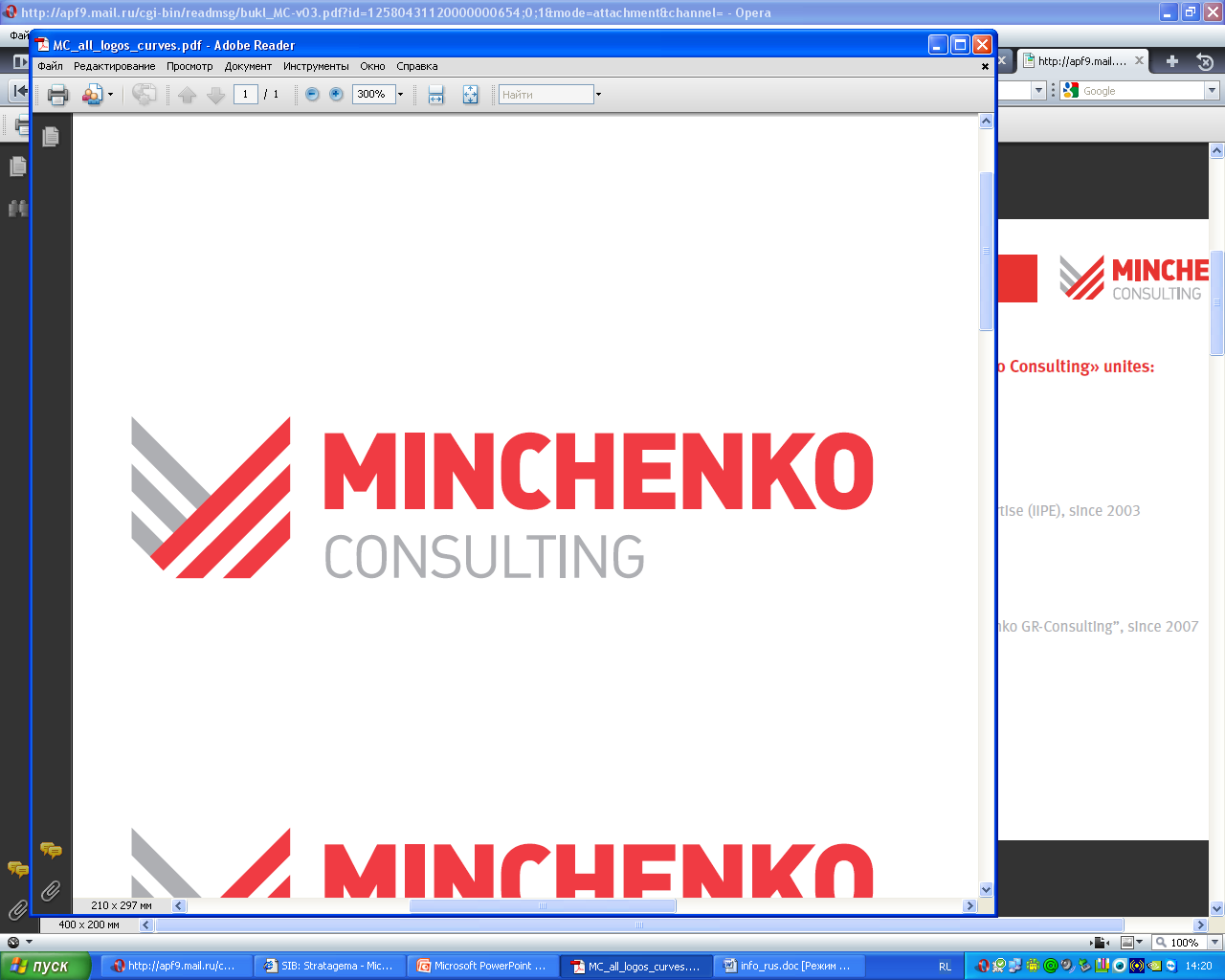 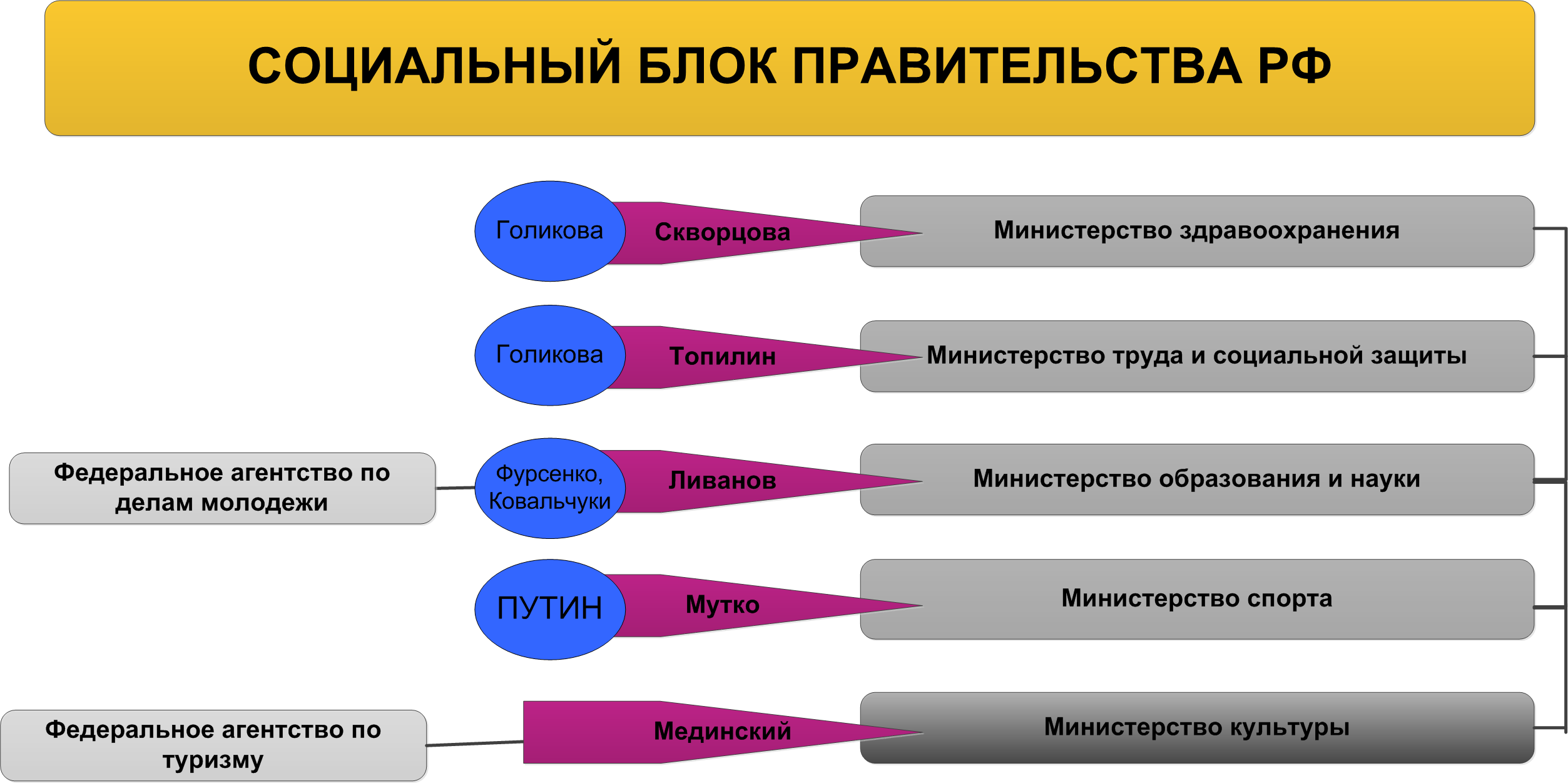 Назначения глав регионов в конце 2011 – первой половине 2012 гг.
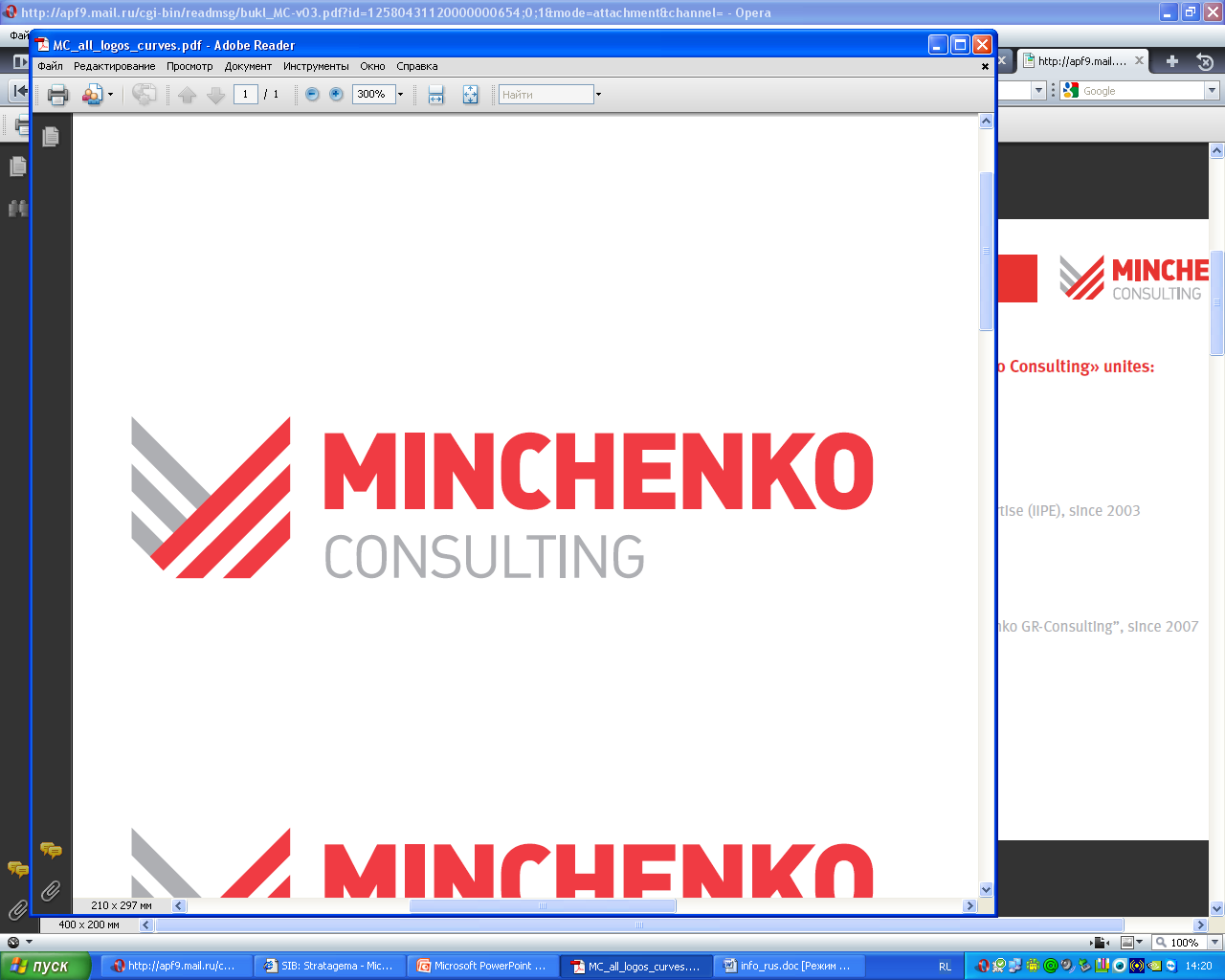 Назначения глав регионов в конце 2011 – первой половине 2012 гг.
Корпорации
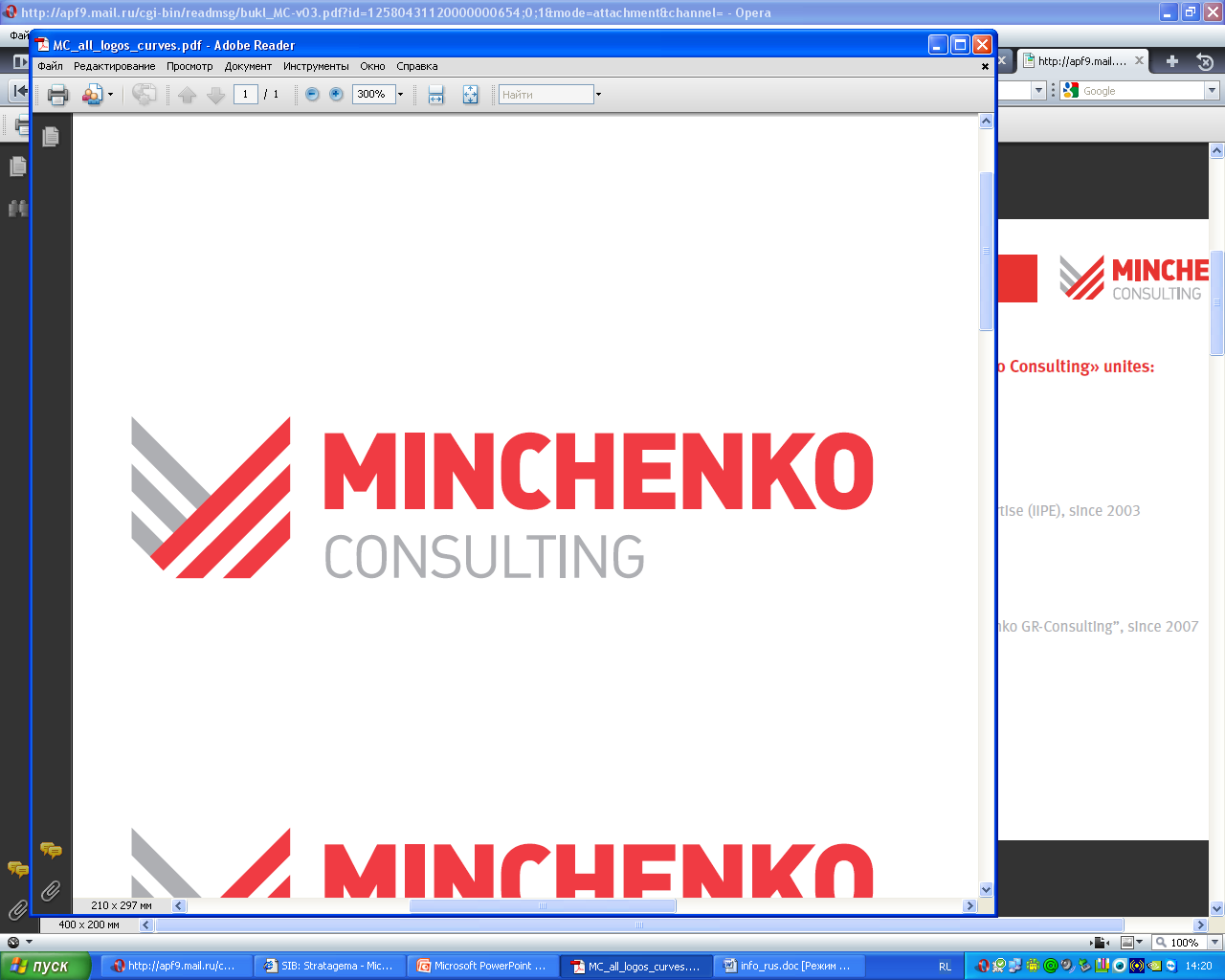 Назначения глав регионов в конце 2011 – первой половине 2012 гг.
Корпорации
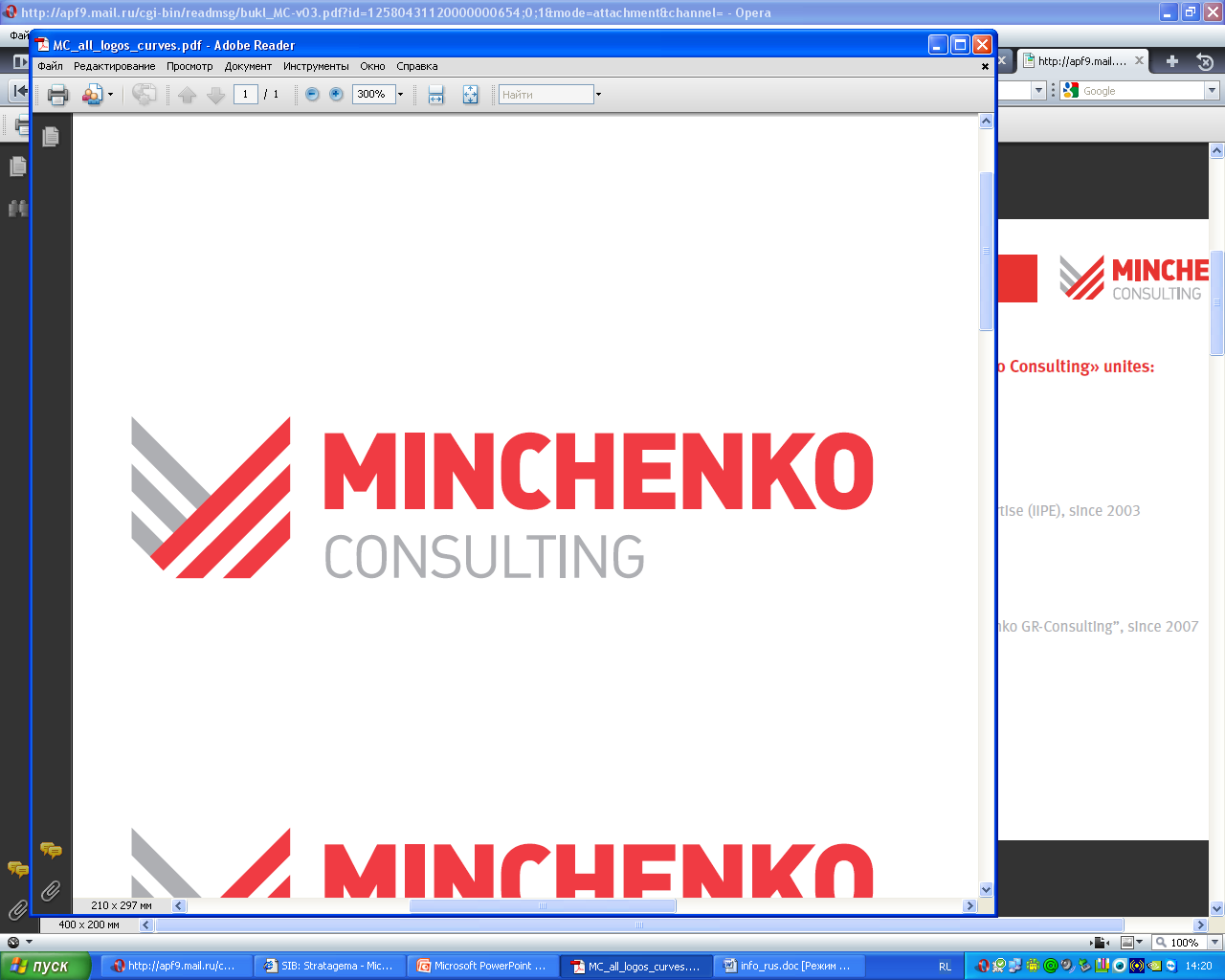 Губернаторские назначения до выборов. Кланы
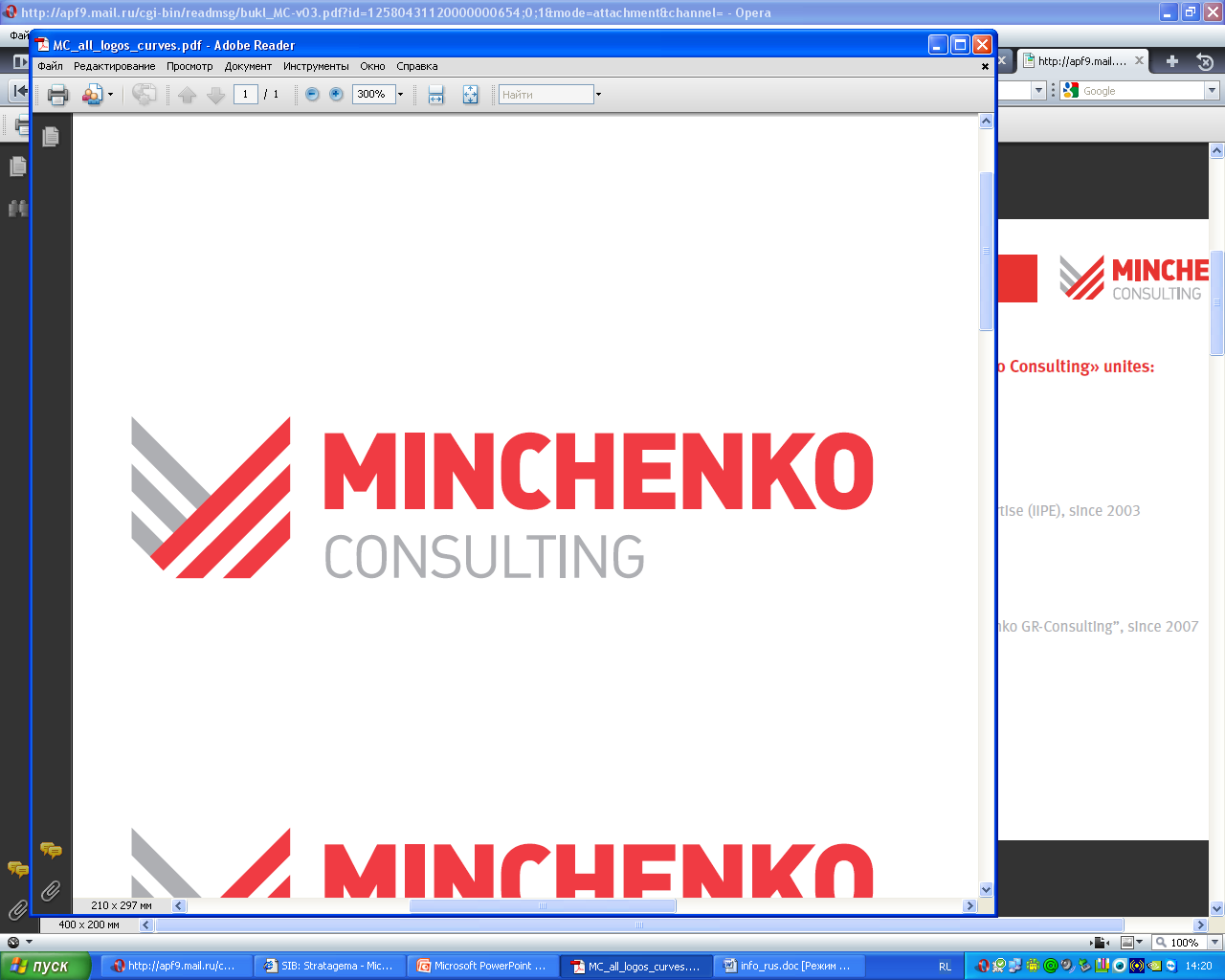 Назначения глав регионов в конце 2011 – первой половине 2012 гг.
Кланы
Губернаторские назначения до выборов. Кланы
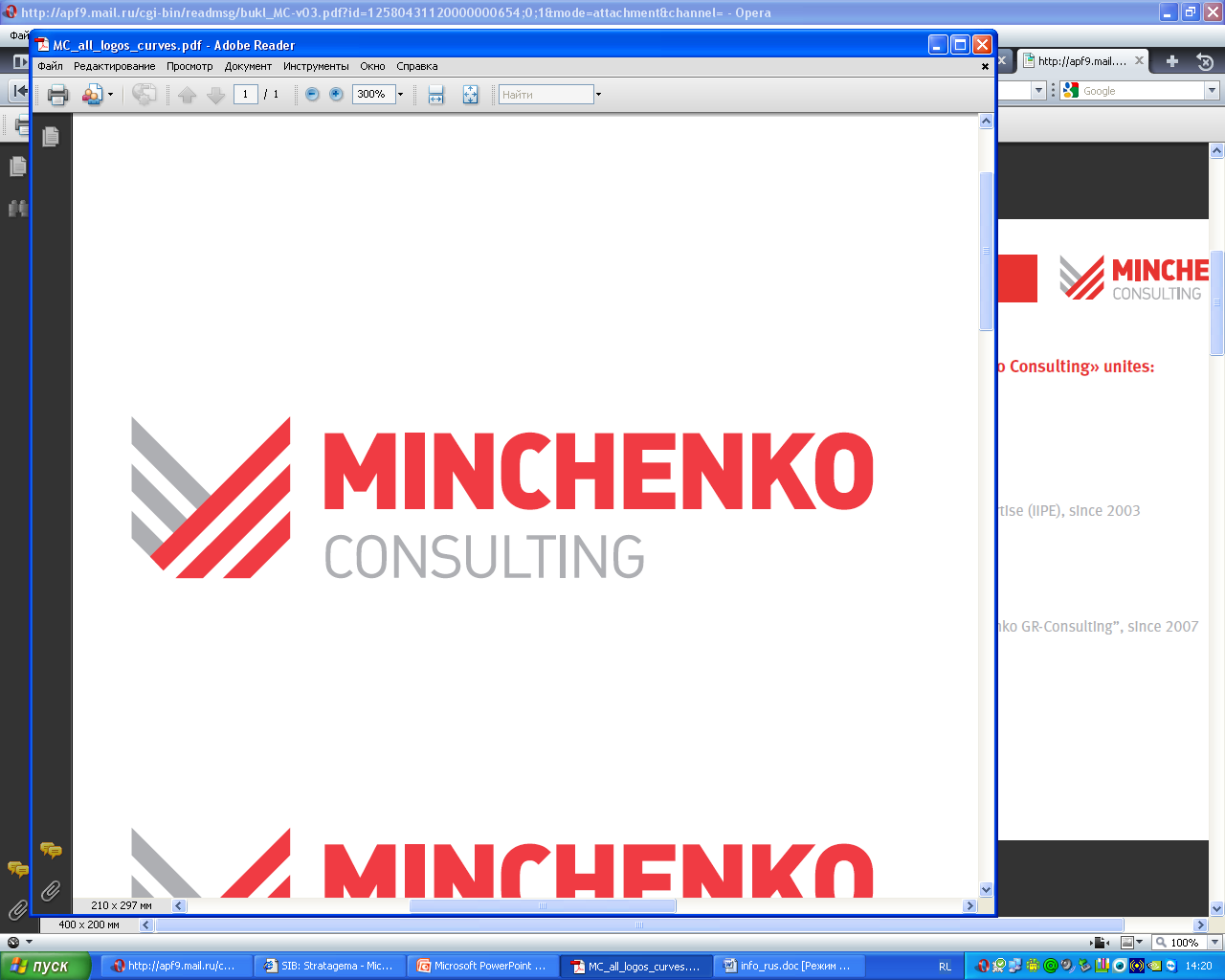 Назначения глав регионов в конце 2011 – первой половине 2012 гг.
Кланы
Социальная база В. Путина
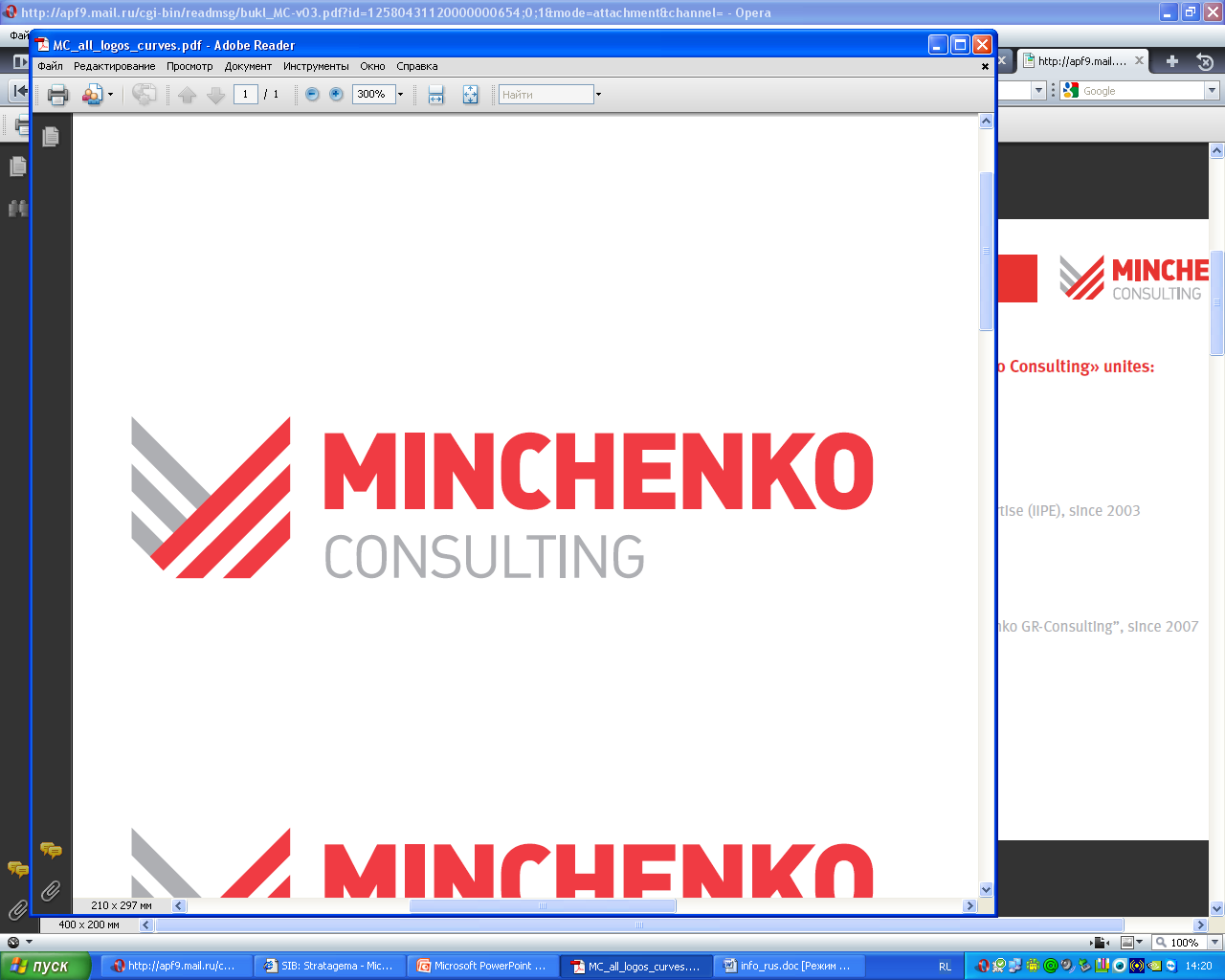 Уровень поддержки приводится по исследованию ВЦИОМ
Социальная база В. Путина
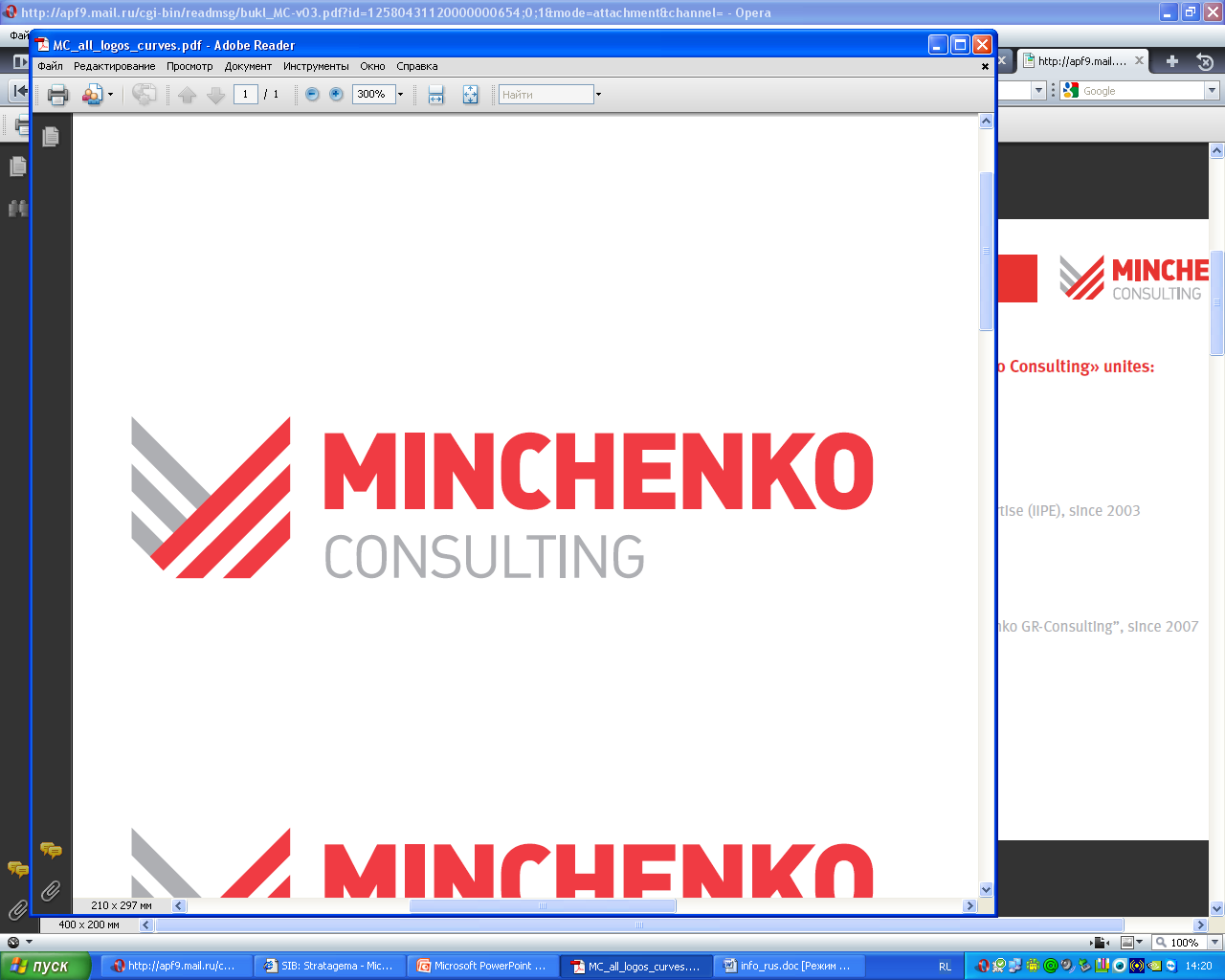 ] Уровень поддержки приводится по исследованию Левада-Центра
Социальная база В. Путина
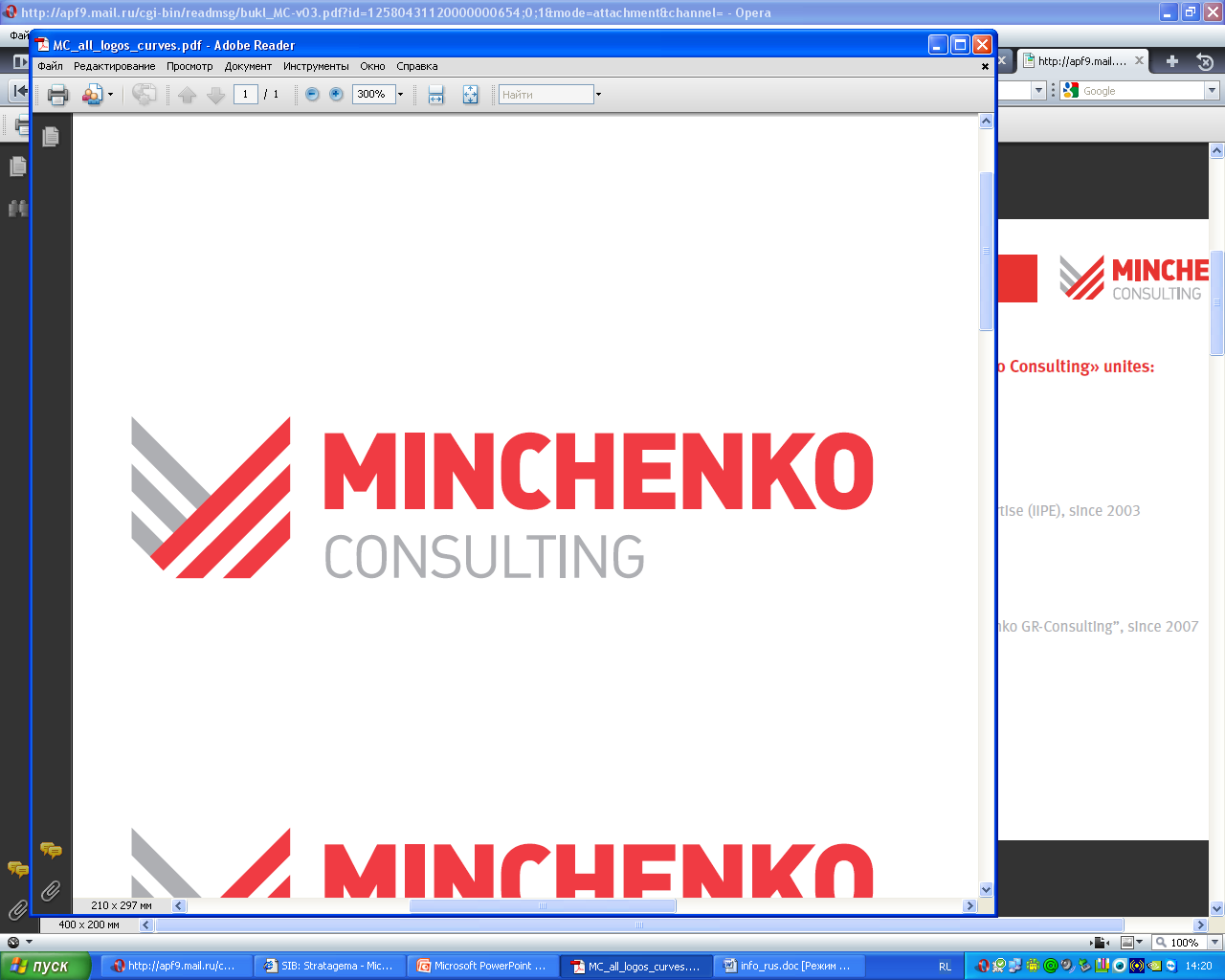 ] Уровень поддержки приводится по исследованию Левада-Центра
Социальная база В. Путина
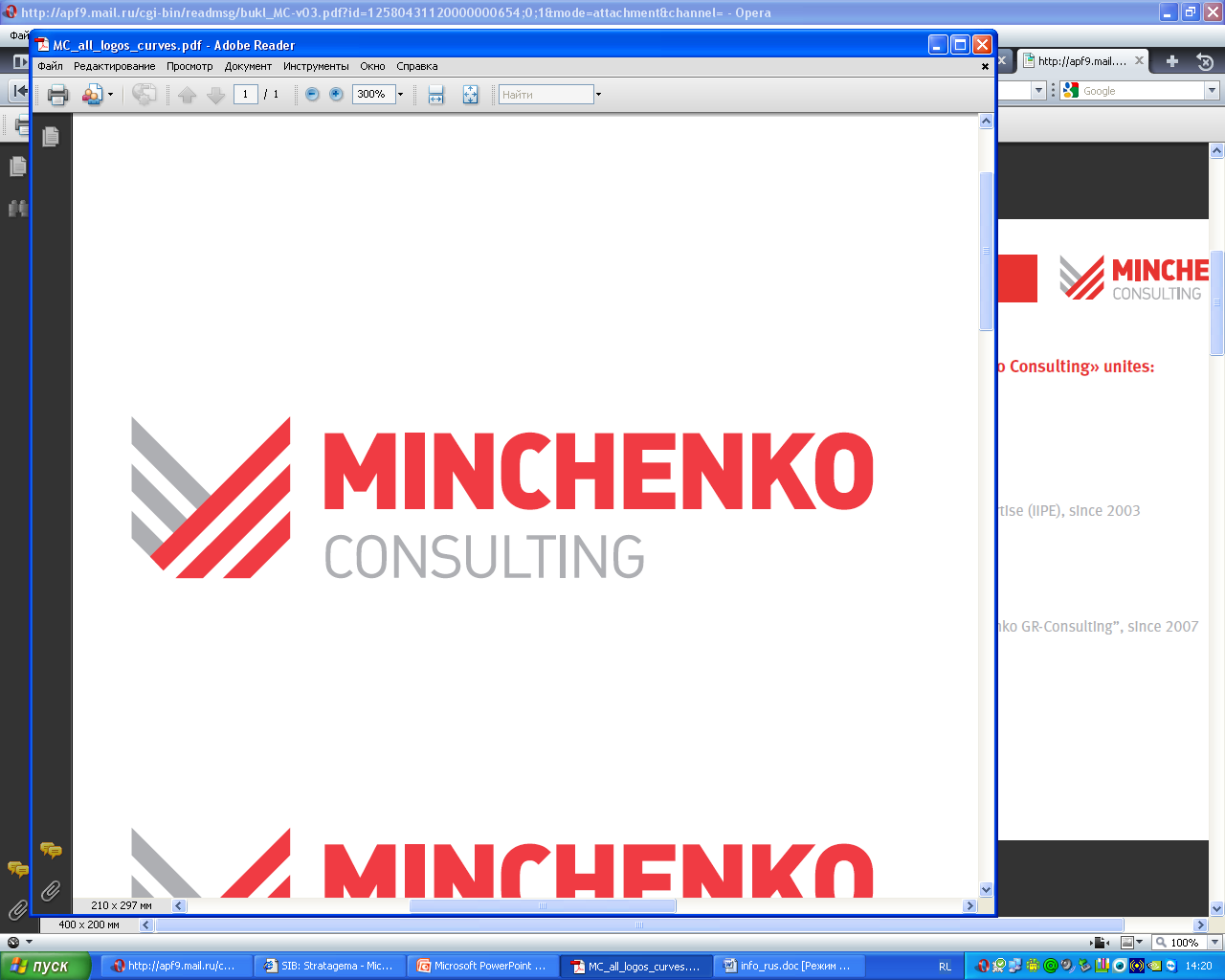 ] Уровень поддержки приводится по исследованию Левада-Центра
Цена предвыборных обещаний Путина
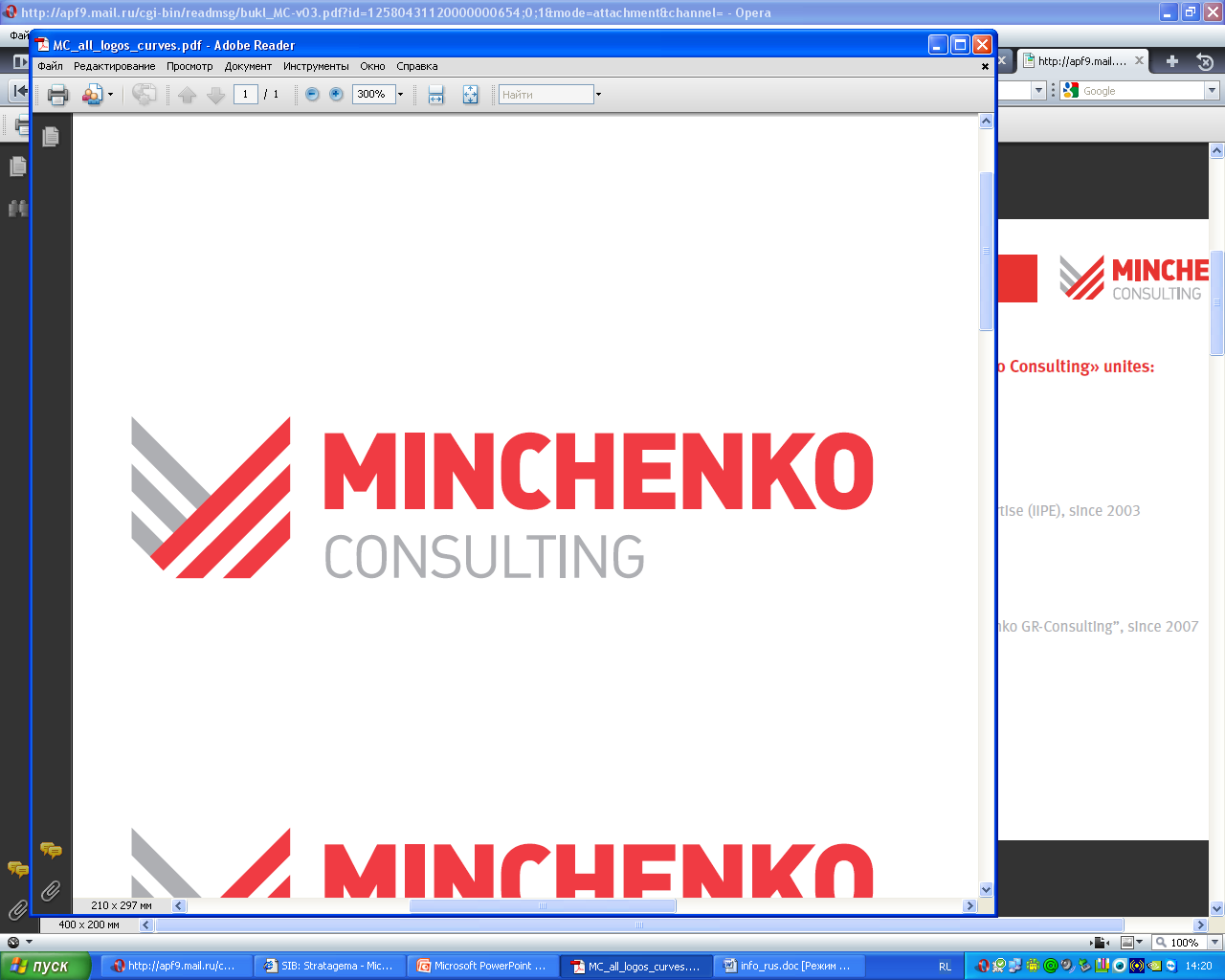 Проблемные точки В. Путина
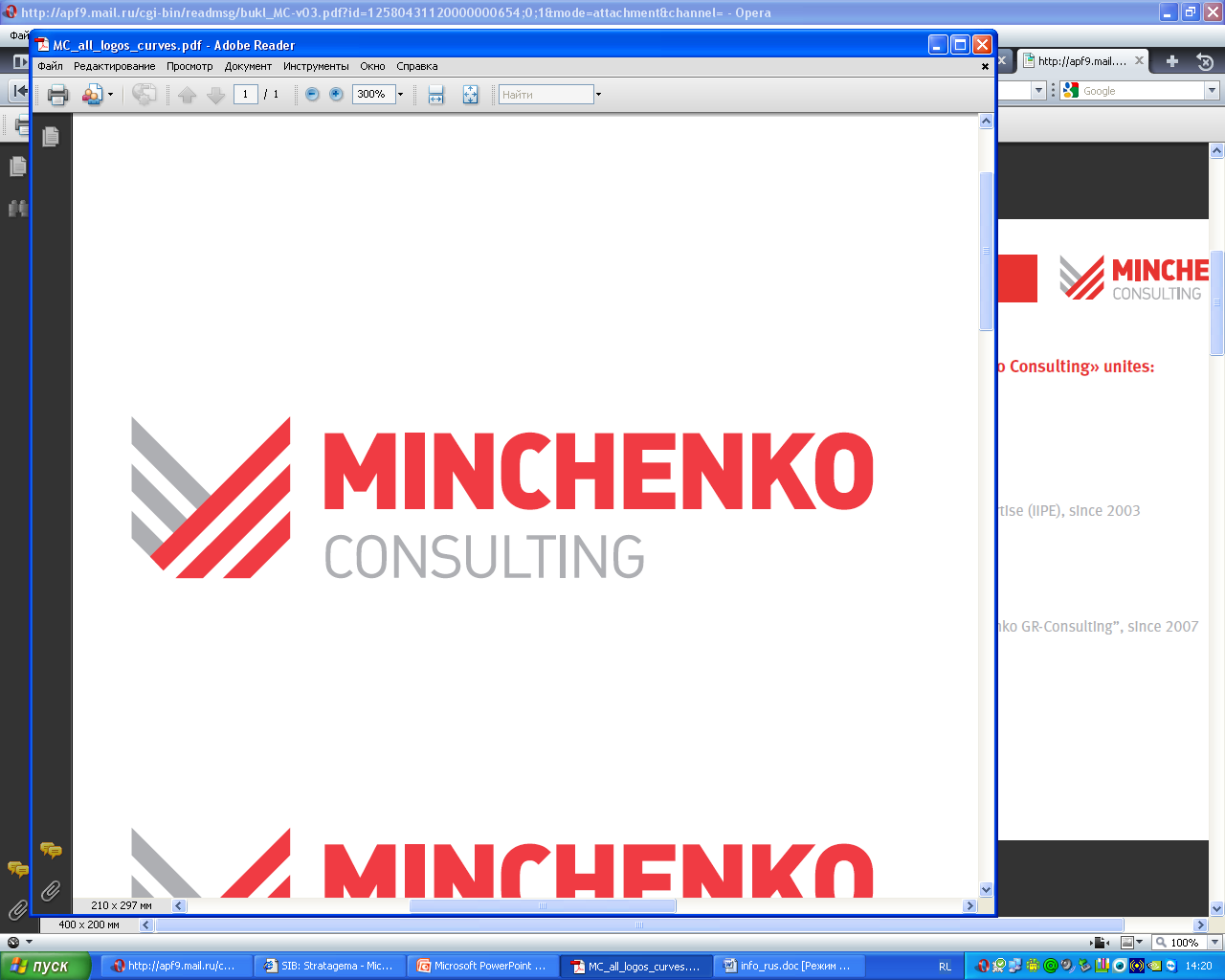 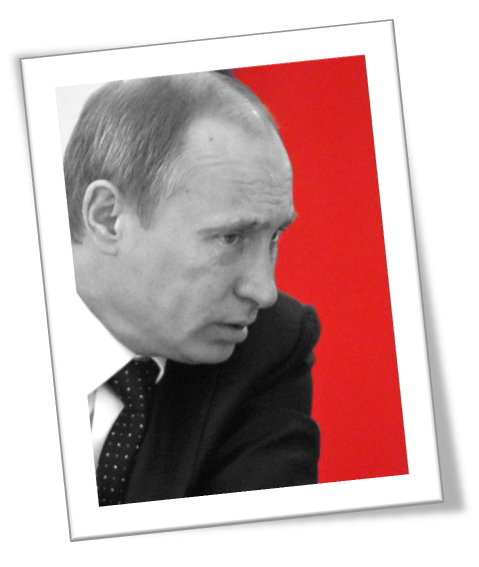 Низкая электоральная поддержка:

 Крупные города
 Формирующийся средний класс
 Более образованные граждане
 Русские регионы (центр и северо-запад)
Системный ответ?

Правый поворот «Единой России», которую возглавит Д. Медведев.
Вероятность после событий 6 мая - низкая
Политические координаты 2018
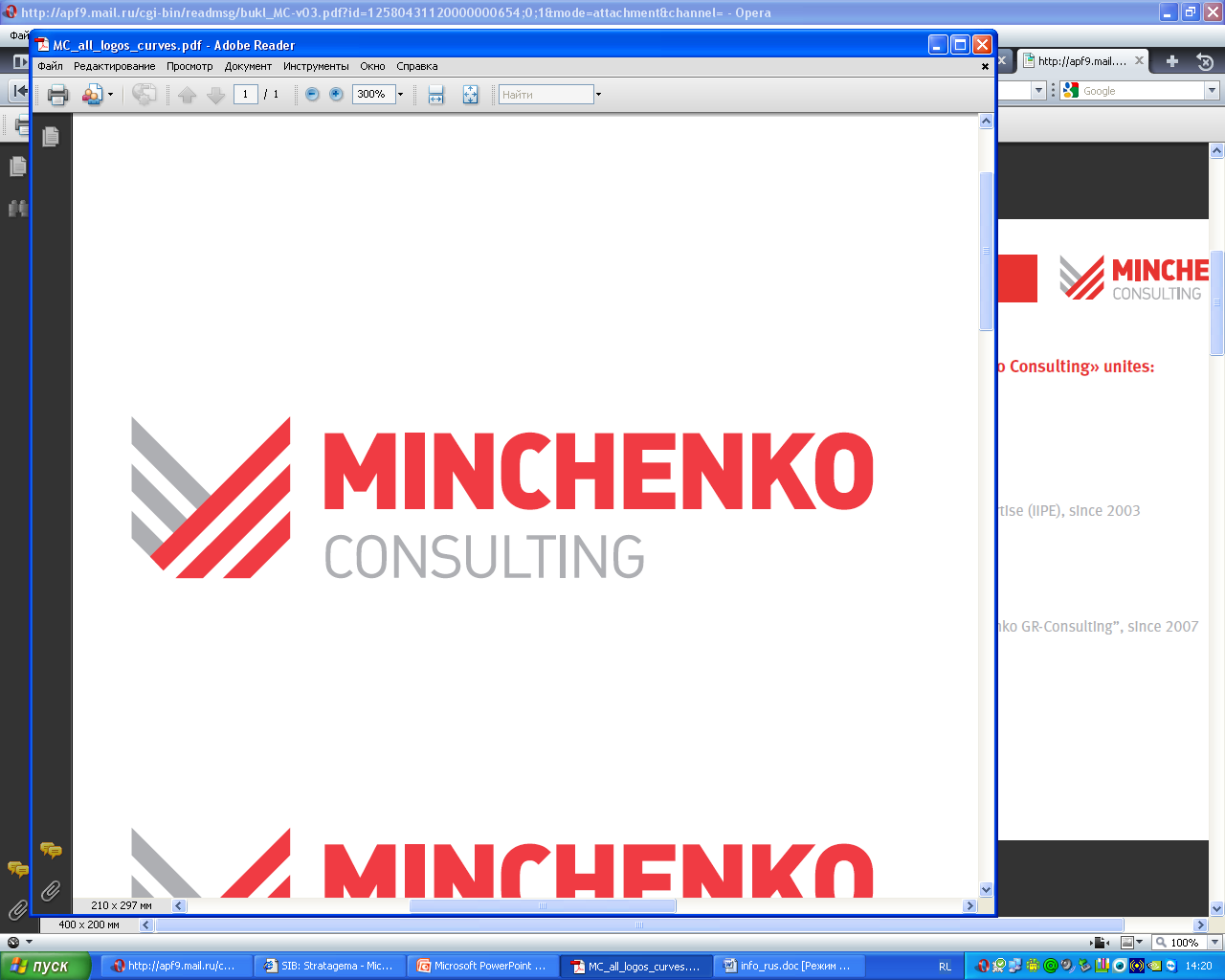 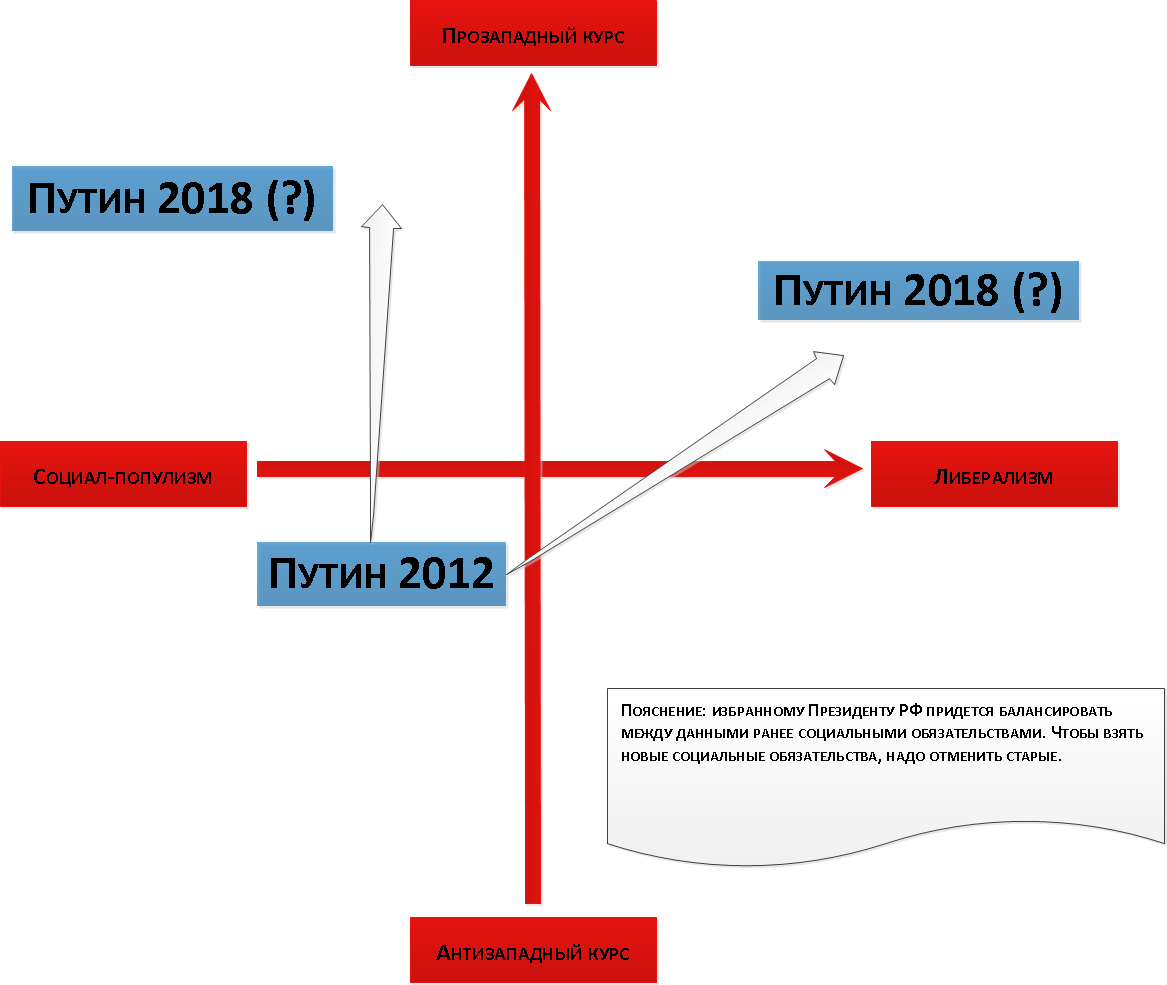 О холдинге
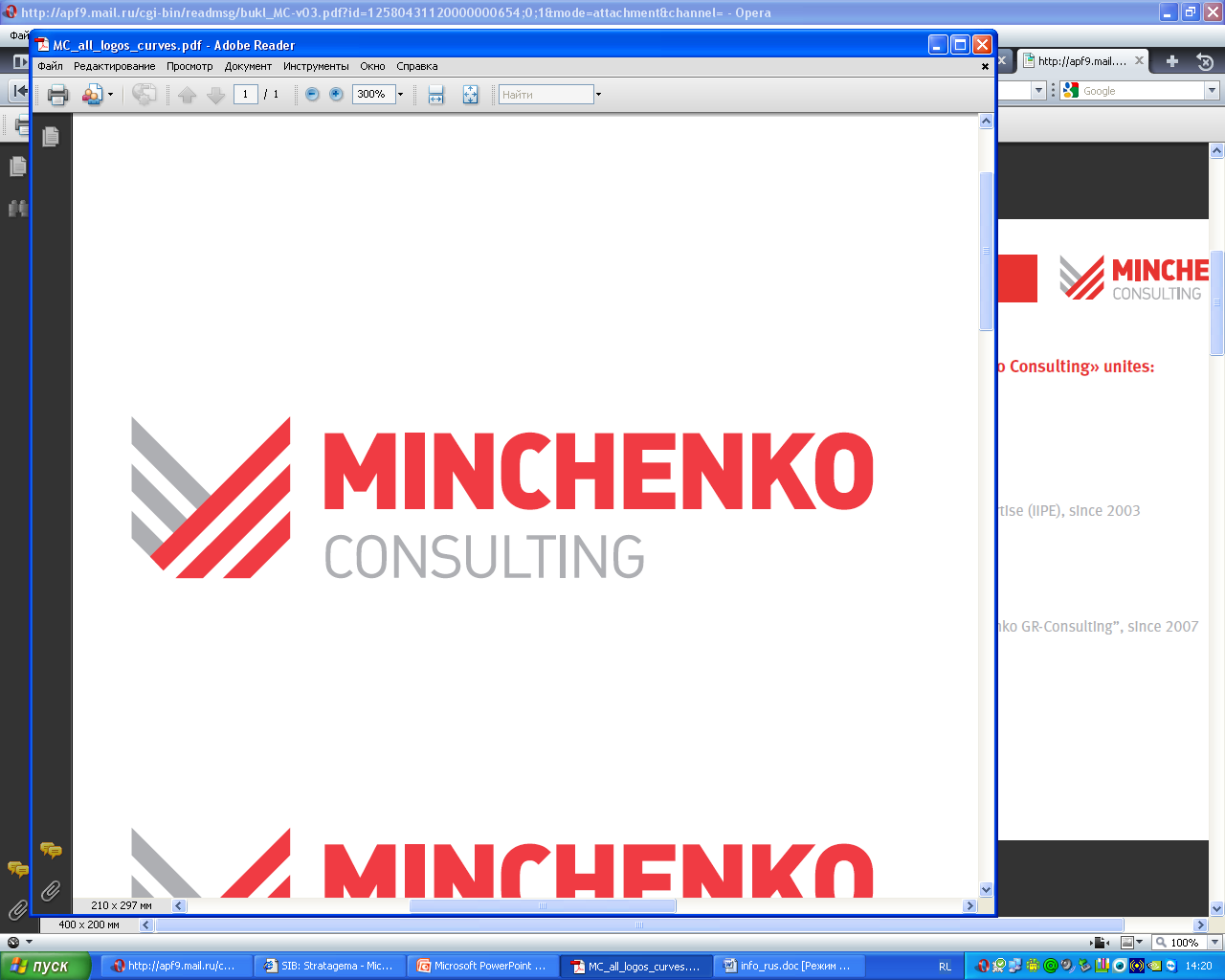 В состав холдинга входят:
PR-агентство «New Image», основано в 1993 году


Международный институт политической экспертизы (МИПЭ), основан в 2003 году



Лоббистское агентство «Минченко GR консалтинг», основано в 2007 году
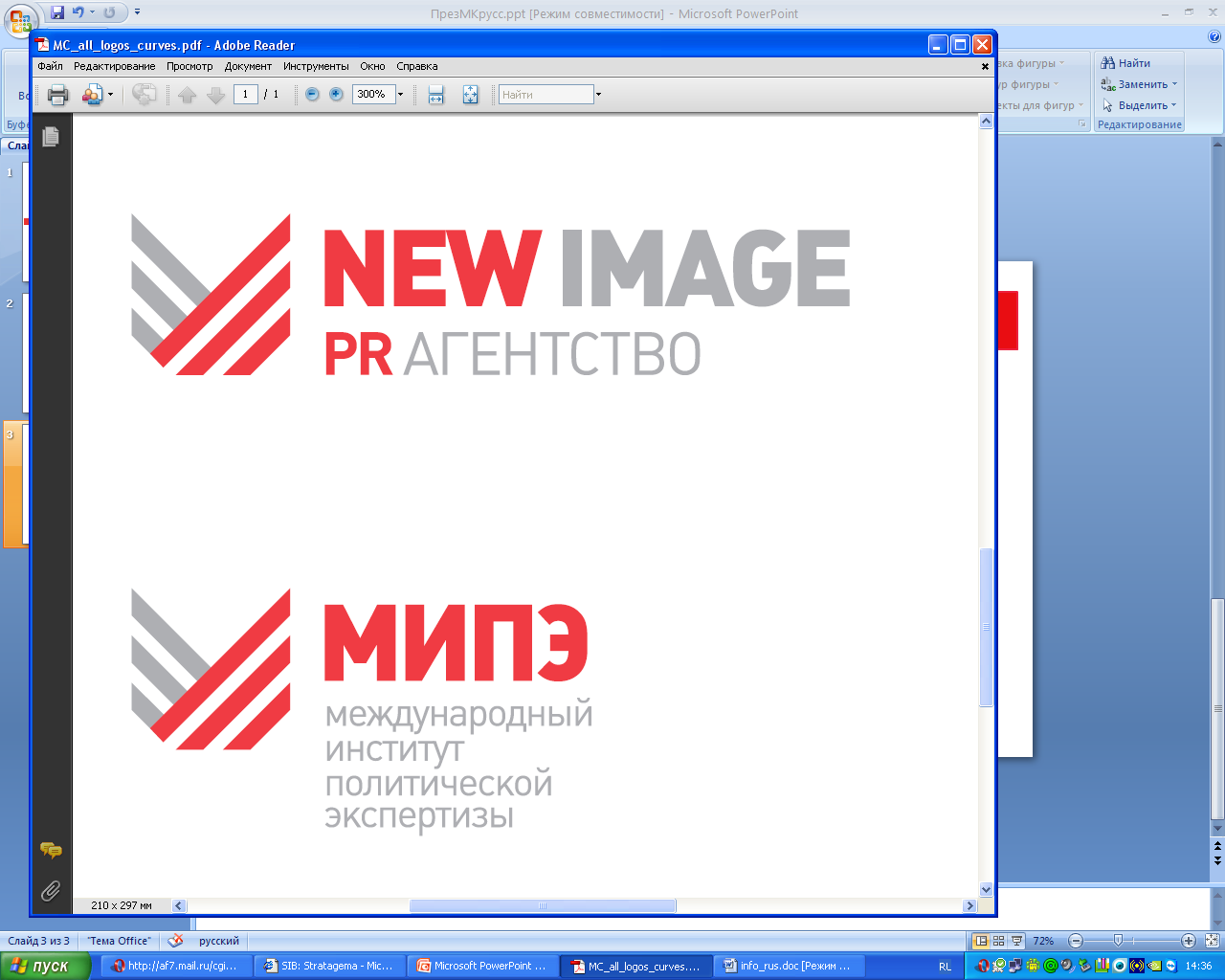 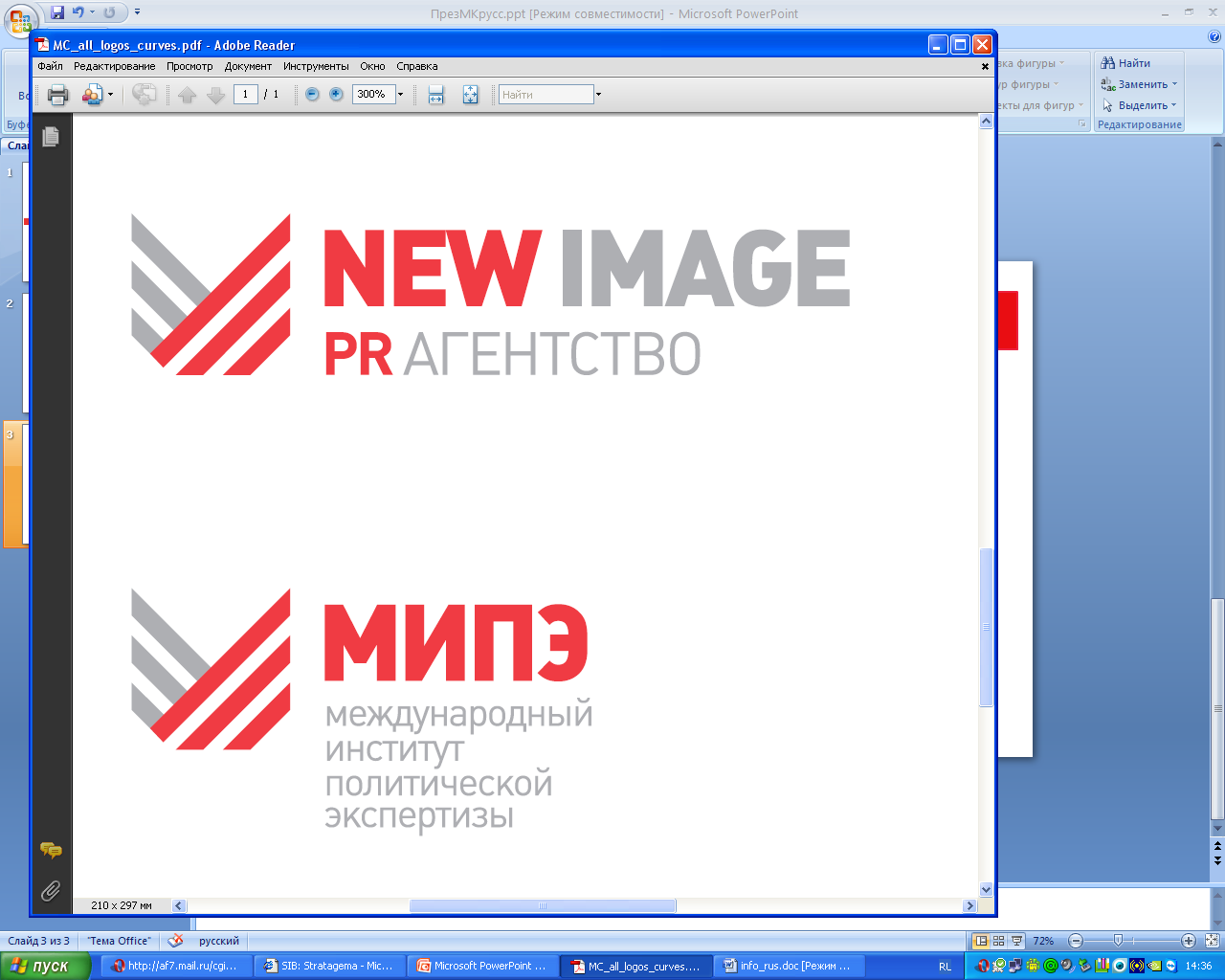 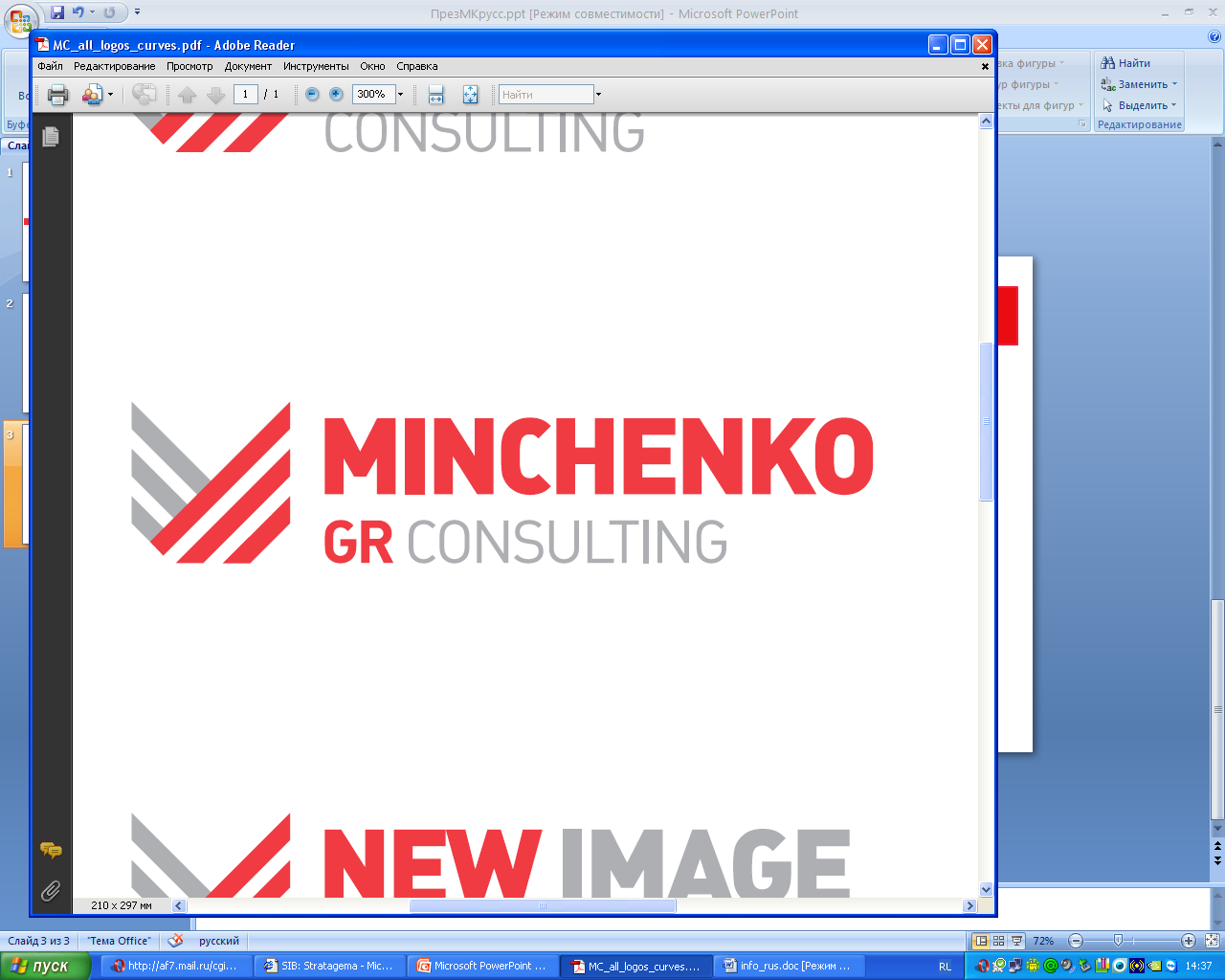 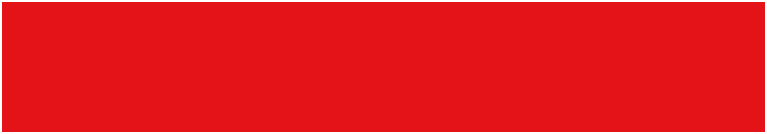 О холдинге
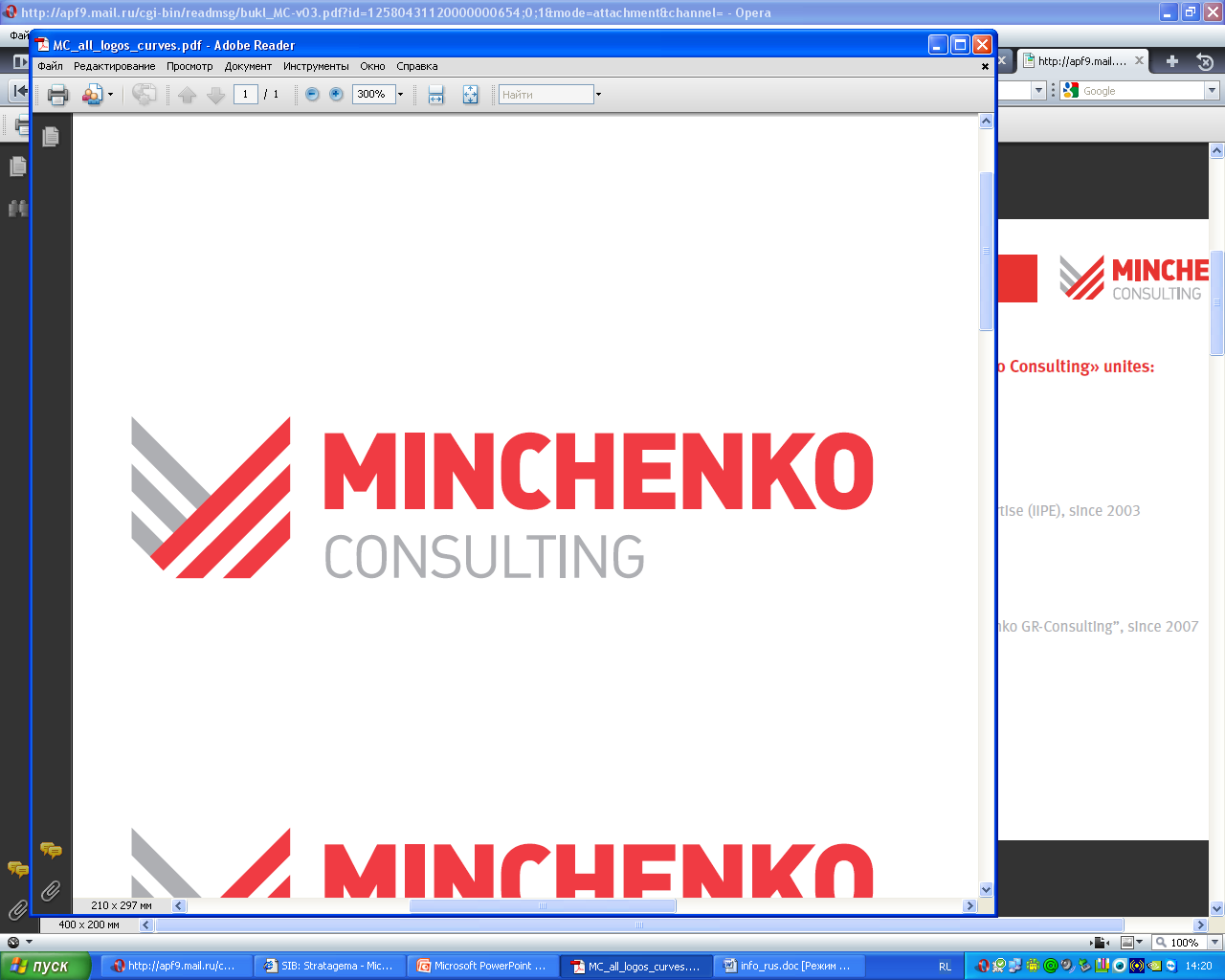 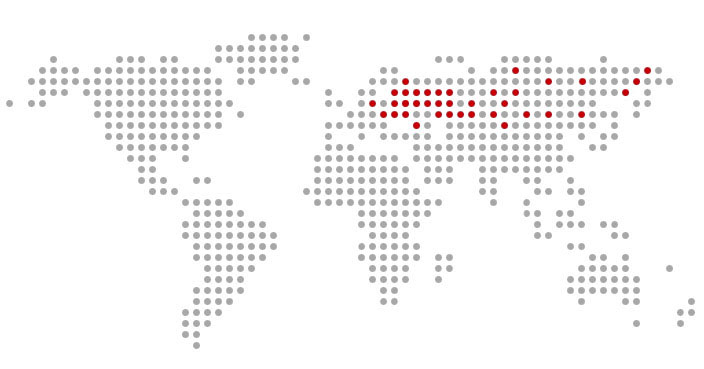 География проектов:

   Абхазия;
   Белоруссия;
   Грузия;
   Европейский союз;
   Казахстан;
   Киргизия; 
   Молдавия;
   Сербия;
   США;
   Узбекистан;
   Украина;
   Туркменистан;
   Южная Осетия.

   Регионы Российской Федерации: республики Башкортостан, Саха, Татарстан, Удмуртия, Хакасия, Красноярский, Пермский и Приморский край, Амурская, Архангельская, Волгоградская, Иркутская, Кировская, Курганская, Ленинградская, Магаданская, Московская, Нижегородская, Новгородская, Оренбургская, Псковская, Самарская, Свердловская, Тверская, Томская, Тюменская, Челябинская, Ярославская области, Ненецкий, Ханты-Мансийский, Чукотский и Ямало-Ненецкий автономные округа, Москва, Санкт-Петербург.
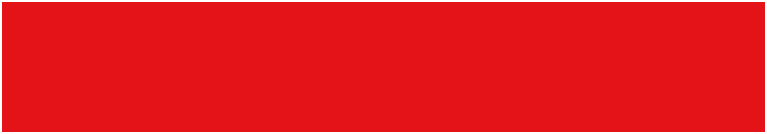 О холдинге
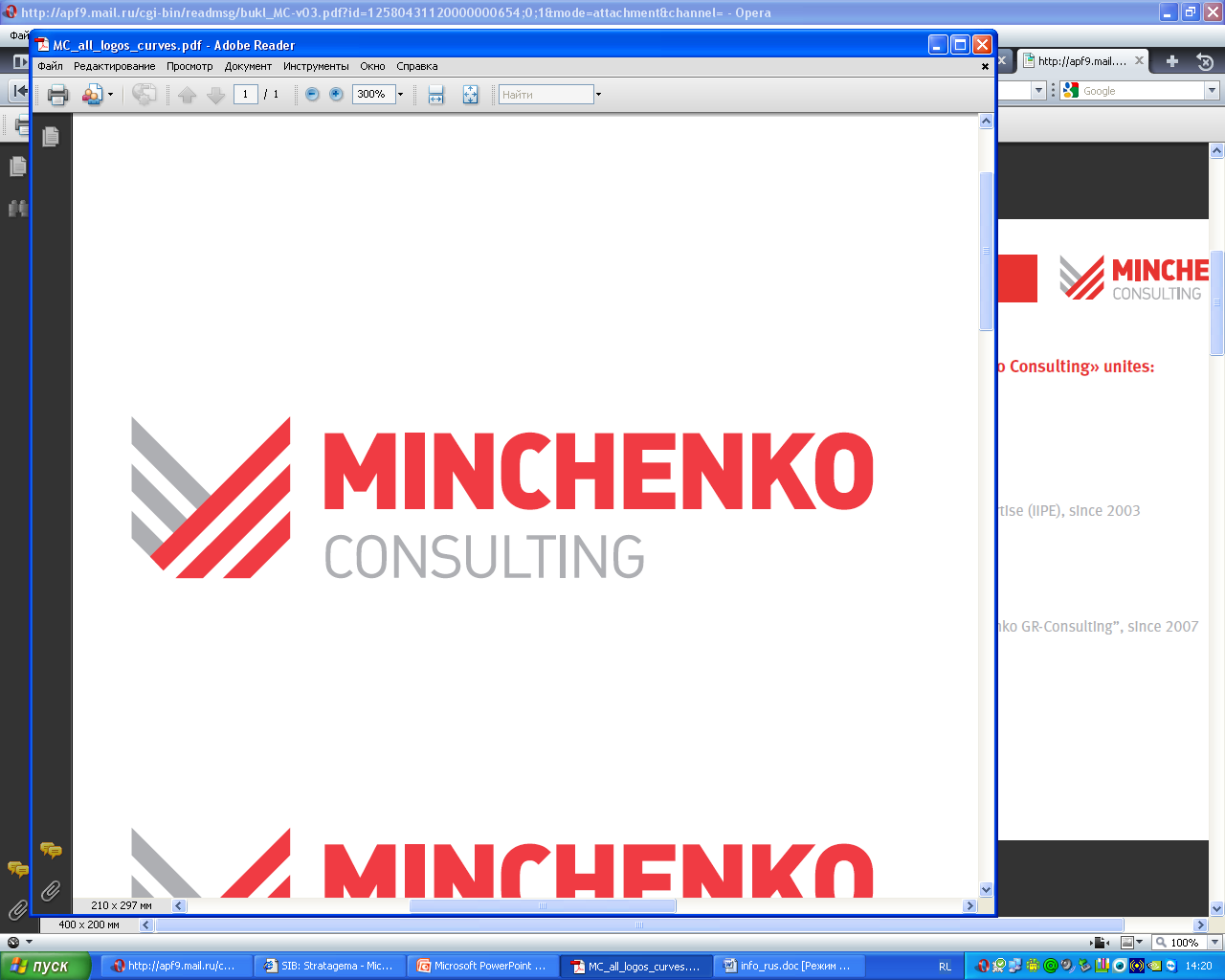 19 лет на рынке политической аналитики, консультирования и лоббизма;
Эксклюзивная аналитика для лиц, принимающих решения;
Консалтинг бизнеса и органов государственной власти;
Более 200 успешных политических кампаний;
Более 40 успешных лоббистских кампаний.
Опыт работы в различных странах и регионах.
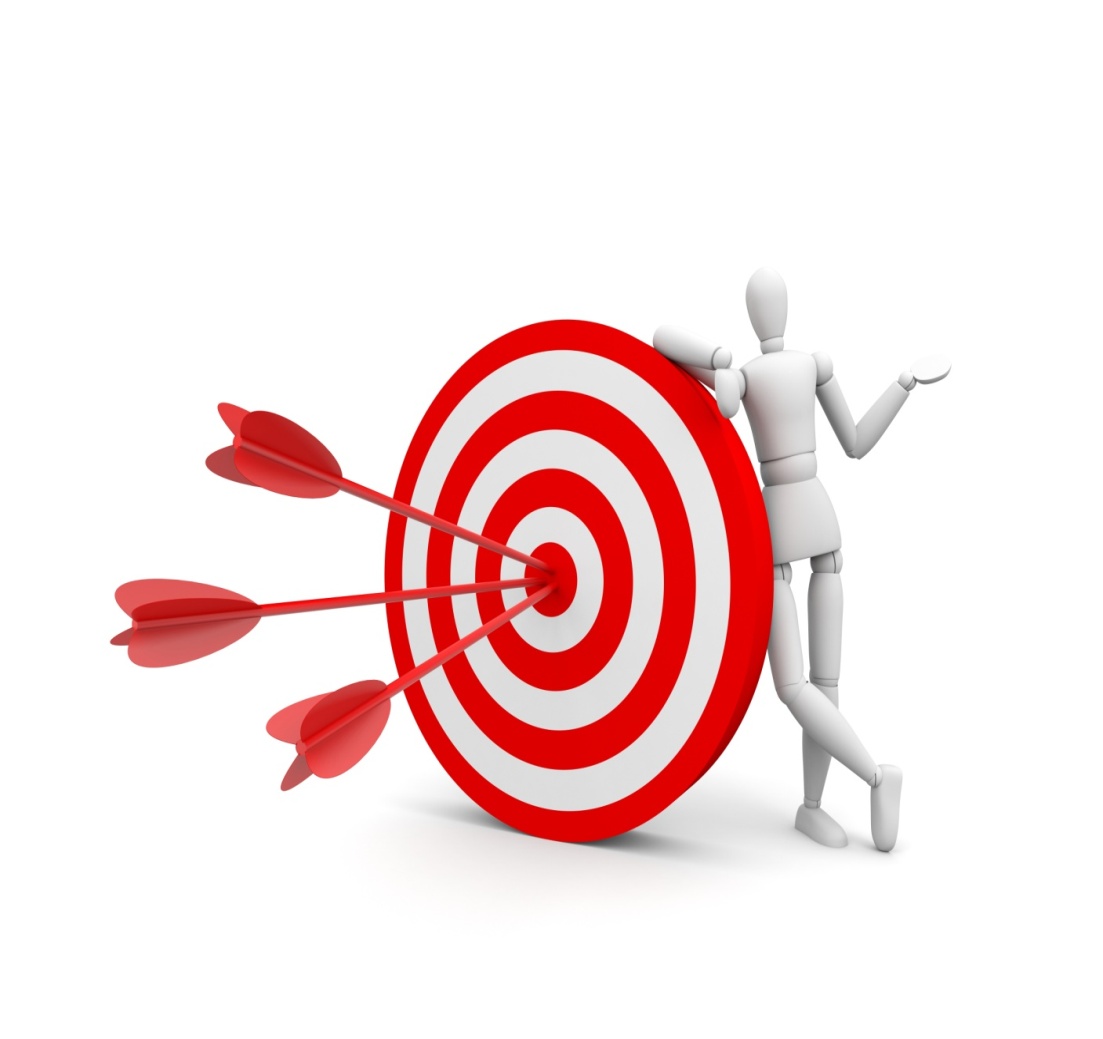 Президент холдинга
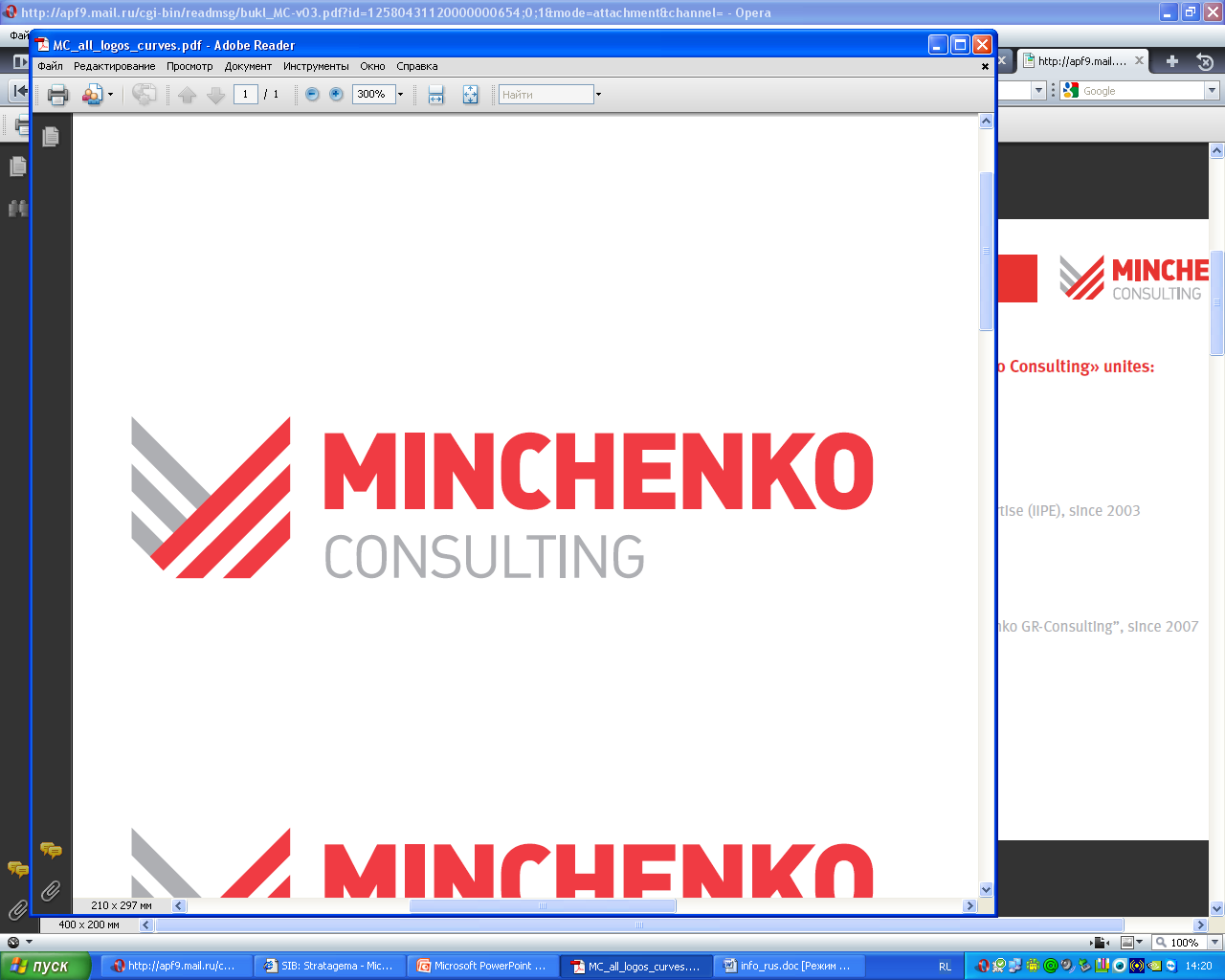 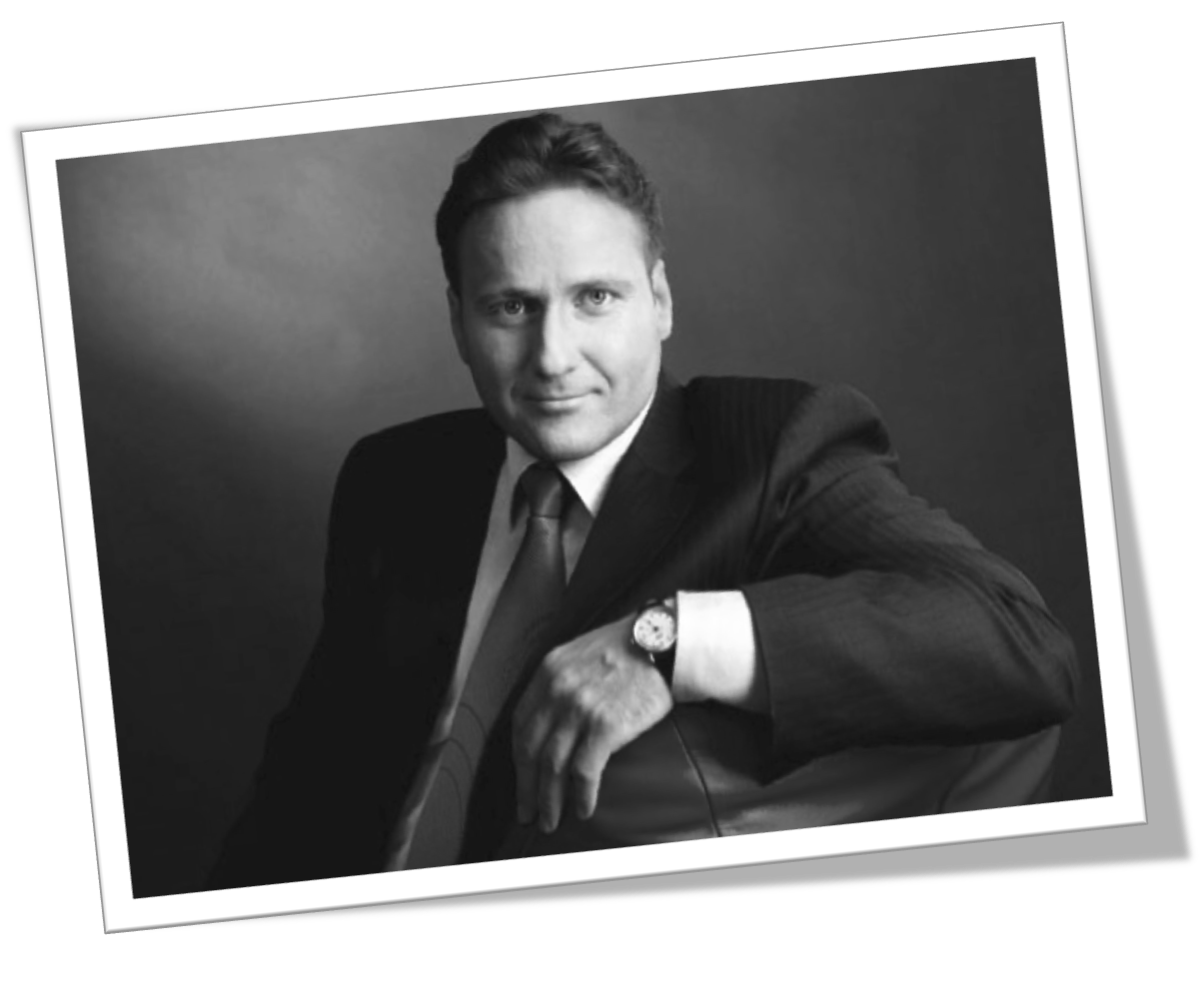 Минченко Евгений Николаевич
Вице-президент Российской Ассоциации по связям с общественностью (РАСО);
Эксперт комитетов Государственной Думы ФС РФ по безопасности (1999-2011) и делам СНГ (2004-2011);
Преподаватель факультета мировой политики МГУ;
Автор книги «Как стать и остаться губернатором» (Лучшая работа по теории PR 2001 года в России по итогам конкурсов «Серебряный лучник» и «Белое крыло»);
На протяжении нескольких лет входит в ТОП-20 лучших политтехнологов России (по версии "Общей газеты").
В 2011 году вошел в десятку самых известных политтехнологов России по версии газеты "Ведомости" и компании "Медиалогия".
"Коммуникационный холдинг "Минченко консалтинг" находится на первом месте в Рейтинге основных игроков на рынке политического консалтинга в России (журнал "Компания", сентябрь 2011 г.).
Соавтор проектов «Рейтинг политической выживаемости губернаторов» и «Индекс политического влияния мэров».
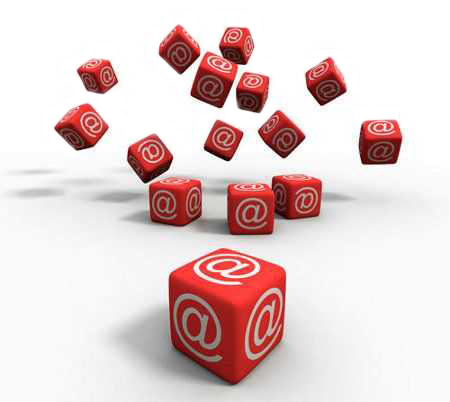 www.minchenko.ru
I исследования I аналитика I PR I GR I геополитический лоббизм I
Коммуникационный холдинг «МИНЧЕНКО КОНСАЛТИНГ» 
123557, Москва, Большой Тишинский пер., д. 38, оф. 730Телефон: +7 495 605 36 81, факс: +7 495 605 36 80
 office@minchenko.ru